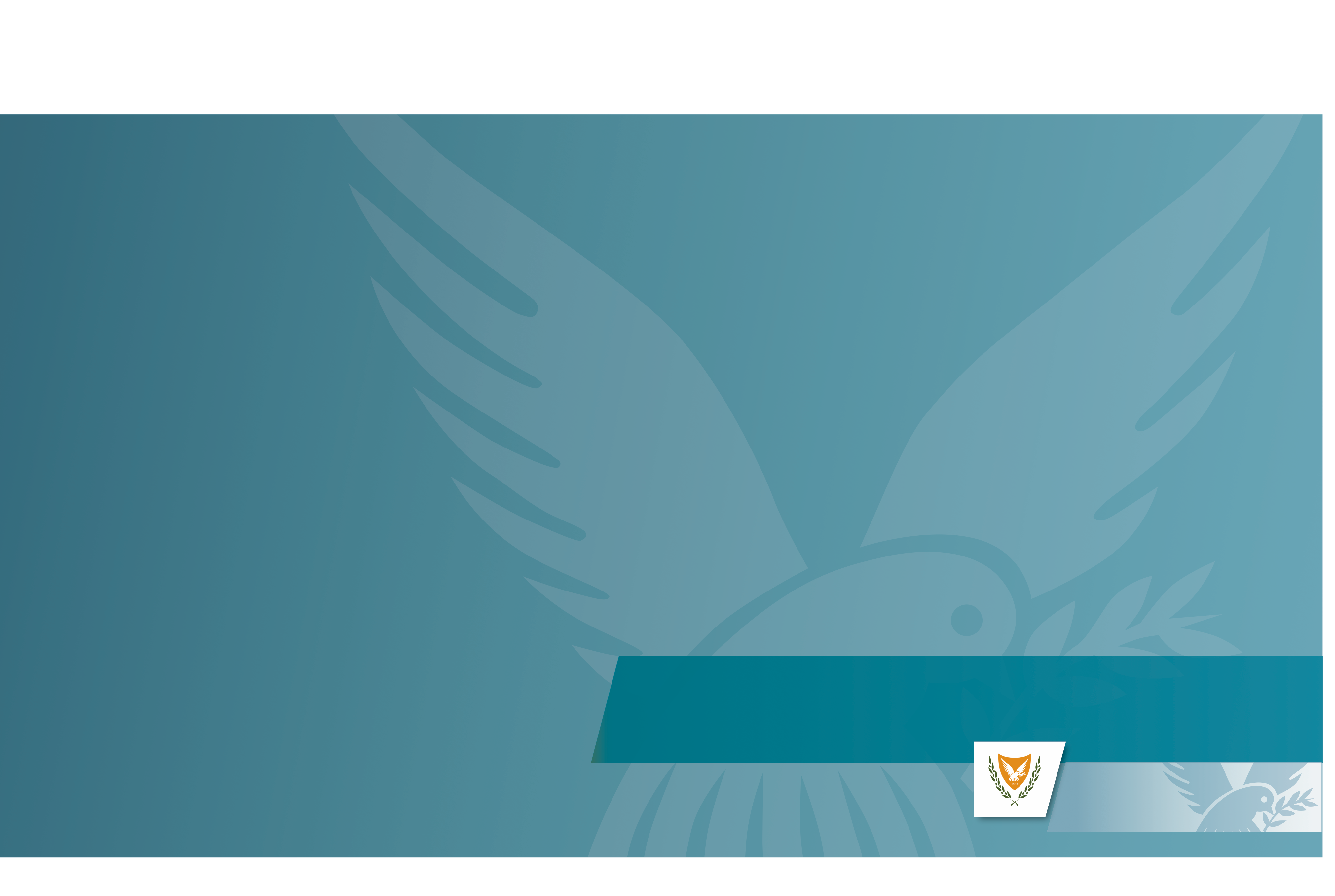 Έναρξη υλοποίησης
στεγαστικών σχεδίων
Στεγαστικό Σχέδιο Χορηγιών για Νεαρά Ζευγάρια ή/και Νέους μέχρι 41ος ετών
Σχέδιο «Ανακαινίζω – Ενοικιάζω»
Κωνσταντίνος ΙωάννουΥπουργός Εσωτερικών



Οκτώβριος 2024
ΥΠΟΥΡΓΕΙΟ ΕΣΩΤΕΡΙΚΩΝ
ΚΥΠΡΙΑΚΗ ΔΗΜΟΚΡΑΤΙΑ / ΠΝΕΥΜΑΤΙΚΑ ΔΙΚΑΙΩΜΑΤΑ 2024
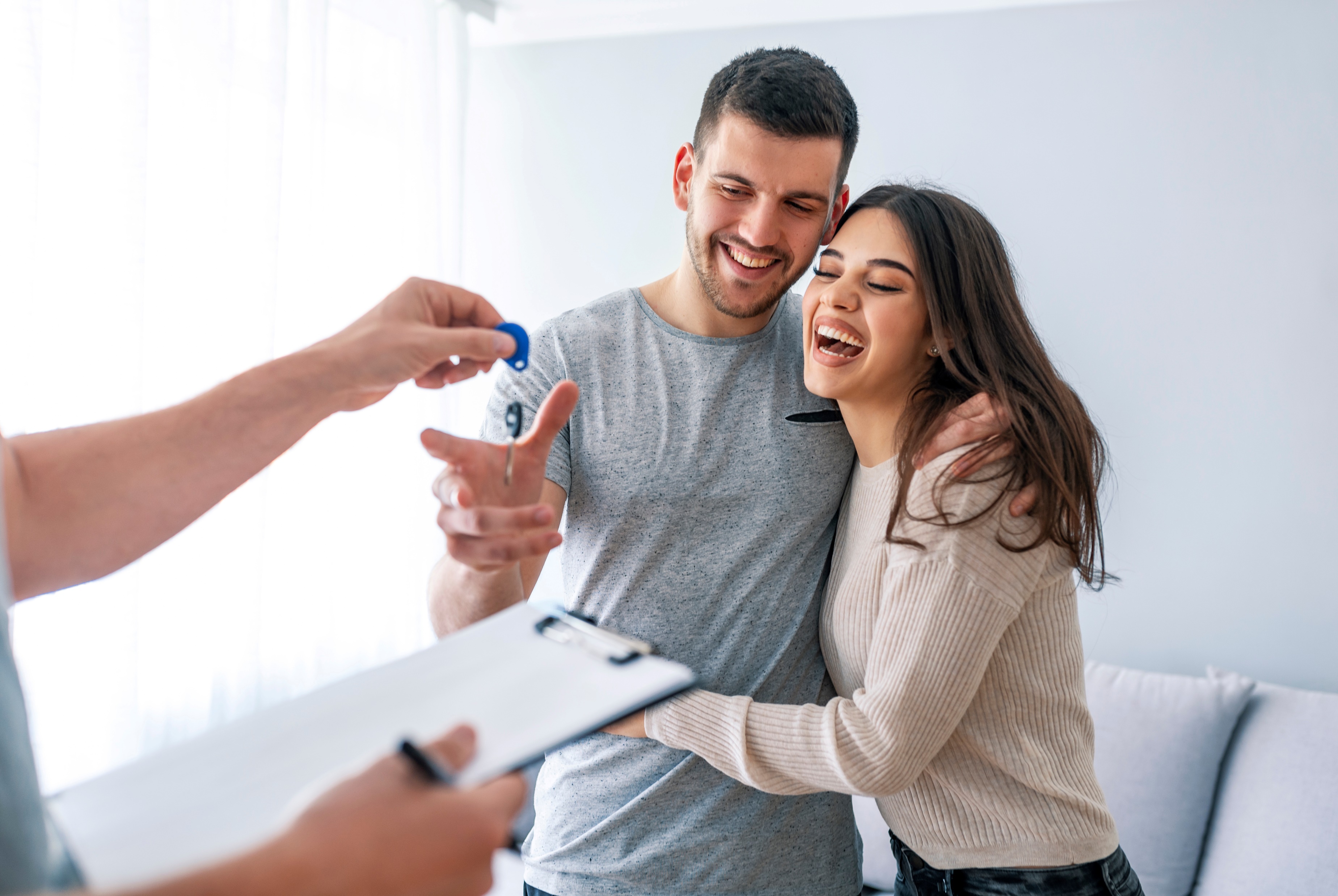 Στεγαστικό Σχέδιο Χορηγιώνγια Νεαρά Ζευγάρια ή/καιΝέους μέχρι 41ος ετών
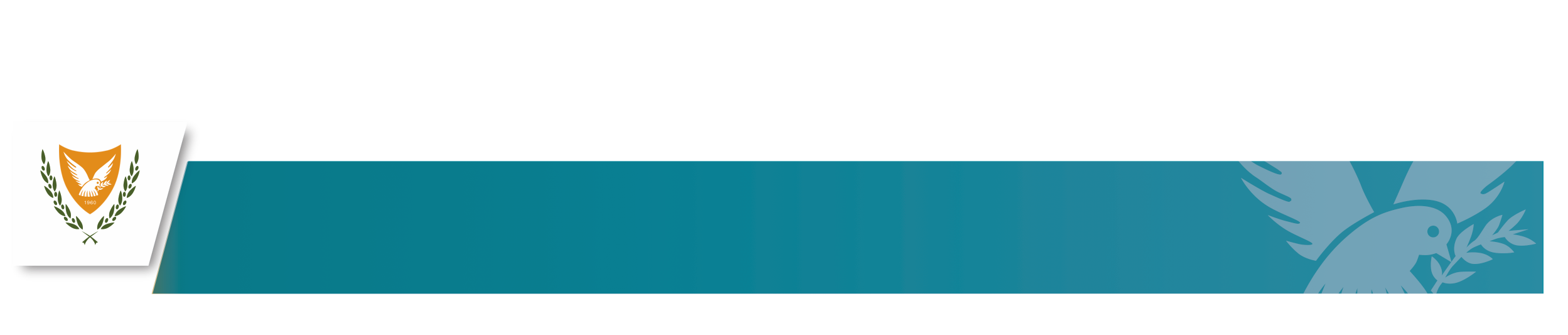 ΥΠΟΥΡΓΕΙΟ ΕΣΩΤΕΡΙΚΩΝ
ΚΥΠΡΙΑΚΗ ΔΗΜΟΚΡΑΤΙΑ / ΠΝΕΥΜΑΤΙΚΑ ΔΙΚΑΙΩΜΑΤΑ 2024
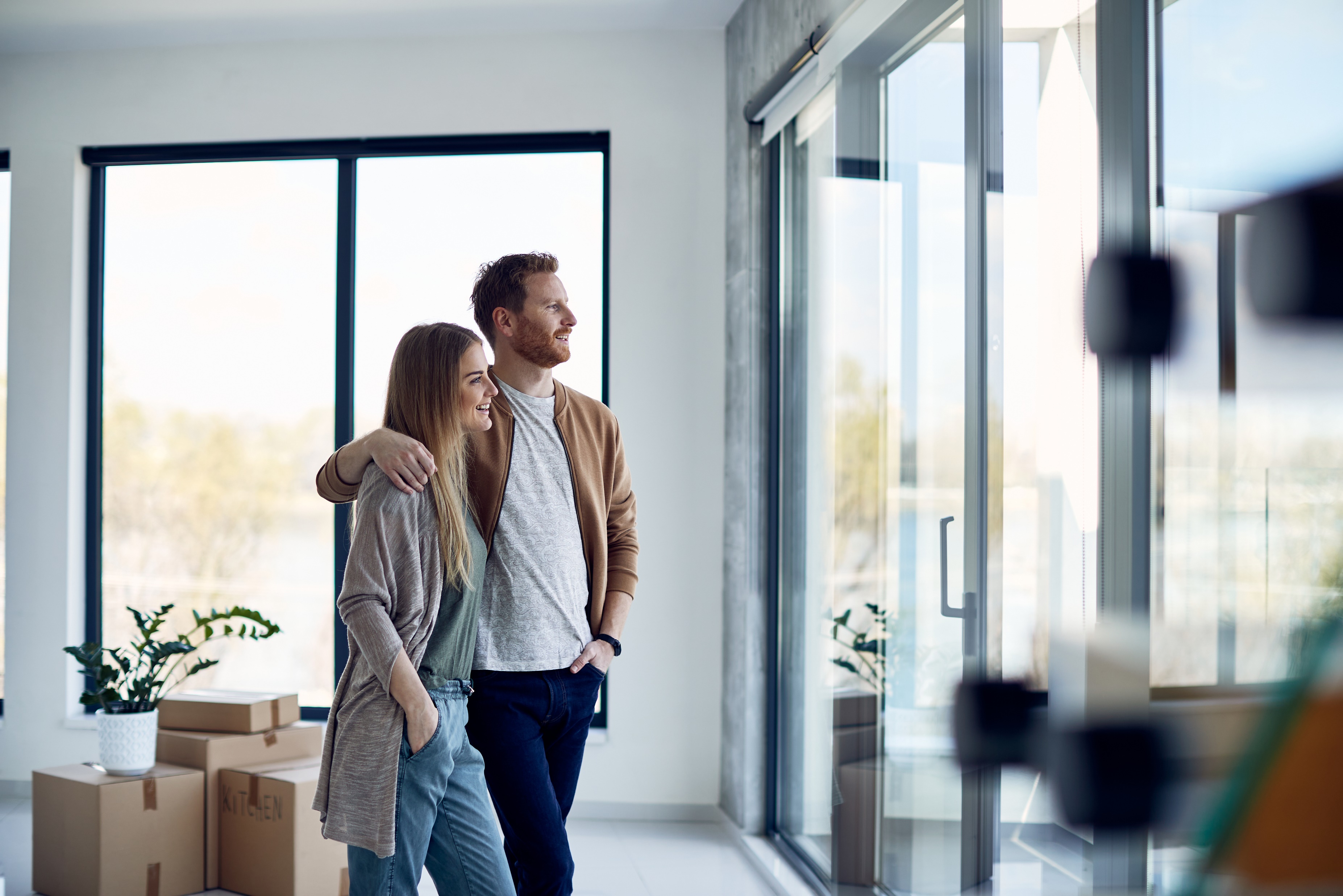 ΣΚΟΠΟΣ ΣΧΕΔΙΟΥ
Ενίσχυση αγοραστικής δυνατότητας των νέωνγια κάλυψη των στεγαστικών τους αναγκών, με την παραχώρηση οικονομικής βοήθειας σε νεαρά ζευγάριαμε ή χωρίς τέκνα, μονογονεϊκές οικογένειες και μονήρη άτομα μέχρι 41ος ετών για απόκτηση πρώτης κατοικίας.
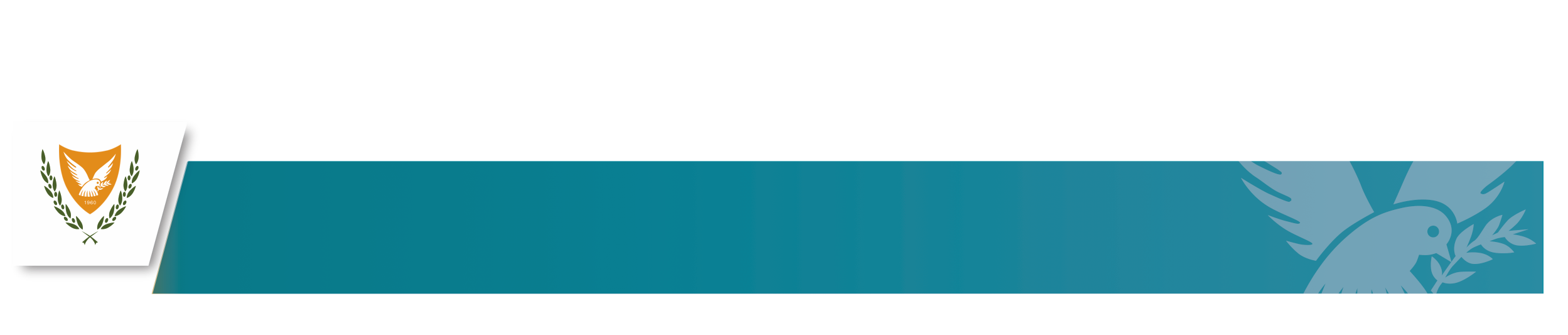 ΥΠΟΥΡΓΕΙΟ ΕΣΩΤΕΡΙΚΩΝ
ΚΥΠΡΙΑΚΗ ΔΗΜΟΚΡΑΤΙΑ / ΠΝΕΥΜΑΤΙΚΑ ΔΙΚΑΙΩΜΑΤΑ 2024
ΥΨΟΣ ΟΙΚΟΝΟΜΙΚΗΣ ΕΝΙΣΧΥΣΗΣ
Η ενίσχυση ανέρχεται στο 50% της συνολικής επιλέξιμης δαπάνης,με κατώτατο όριο επιλέξιμης δαπάνης τις €20.000.
Το ανώτατο όριο ενίσχυσης εξαρτάται από τη σύνθεση της οικογένειας:
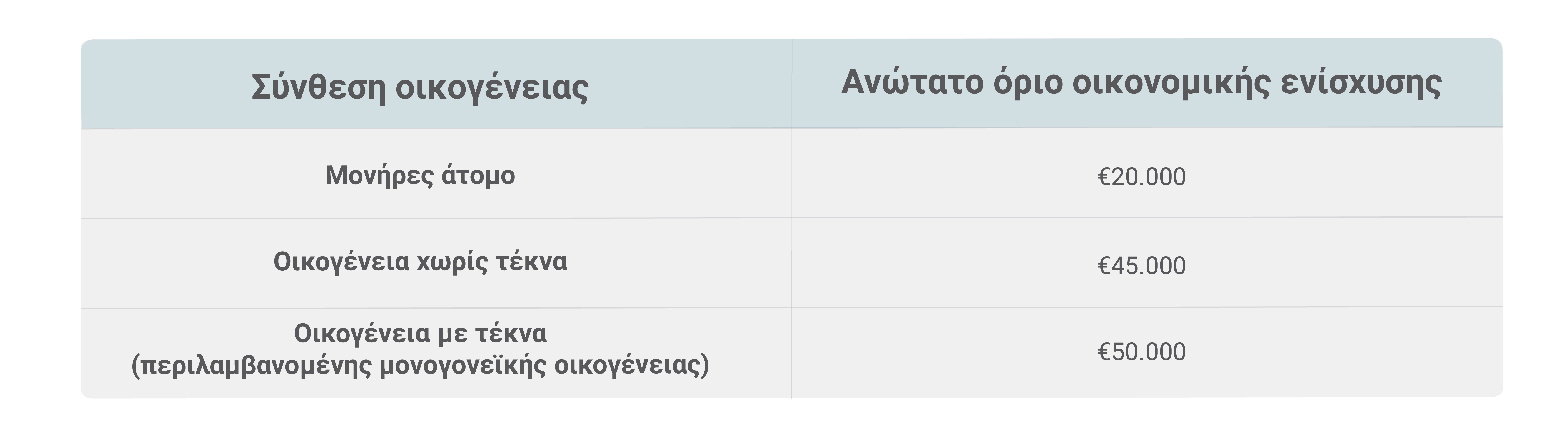 Πρόσθετο ποσό μέχρι €10.000 για άτομα με αναπηρία
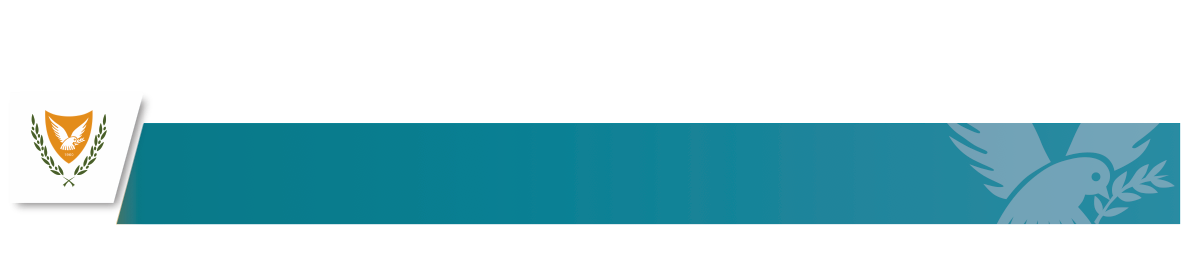 ΥΠΟΥΡΓΕΙΟ ΕΣΩΤΕΡΙΚΩΝ
ΚΥΠΡΙΑΚΗ ΔΗΜΟΚΡΑΤΙΑ / ΠΝΕΥΜΑΤΙΚΑ ΔΙΚΑΙΩΜΑΤΑ 2024
ΠροϋποθΕσεις συμμετοχΗς
04/
01/
Η κατοικία πρέπει να βρίσκεται εντός οικιστικής ζώνης/περιοχής σε δημαρχούμενη περιοχή (Δήμοι όπως διαμορφώθηκαν μετάτη μεταρρύθμιση της Τοπικής Αυτοδιοίκησης)
Η απόκτηση κατοικίας μπορεί να γίνει μέσω:
Ανέγερσης
Αγοράς καινούριας ή υφιστάμενης κατοικίας
Αγοράς και βελτίωσης καινούριαςή υφιστάμενης κατοικίας
Απόκτησης με δωρεά και βελτίωσης καινούριας ή υφιστάμενης κατοικίας
Απόκτησης με άλλον νόμιμο τρόπο και βελτίωσης καινούριας ή υφιστάμενης κατοικίας
02/
Το εμβαδό της κατοικίας δεν πρέπεινα ξεπερνά τα 100 τ.μ.
03/
Η κατοικία θα πρέπει να αποτελεί την πρώτη κατοικία του δικαιούχου και να αποκτηθεί για σκοπούς μόνιμης ιδιοκατοίκησης για περίοδο τουλάχιστον δέκα ετών
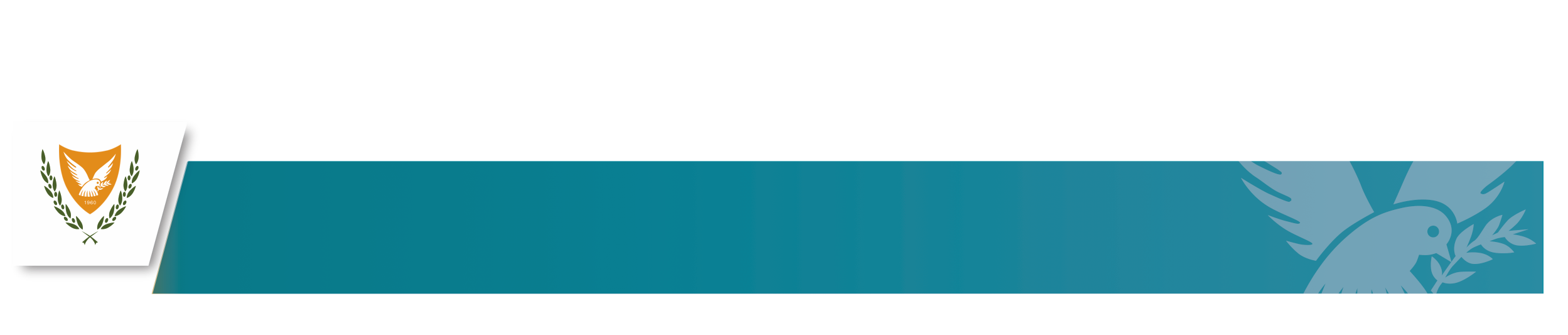 ΥΠΟΥΡΓΕΙΟ ΕΣΩΤΕΡΙΚΩΝ
ΚΥΠΡΙΑΚΗ ΔΗΜΟΚΡΑΤΙΑ / ΠΝΕΥΜΑΤΙΚΑ ΔΙΚΑΙΩΜΑΤΑ 2024
ΠΡΟΫΠΟΘΕΣΕΙΣ ΣΥΜΜΕΤΟΧΗΣ - ΔΙΚΑΙΟΥΧΟΙ
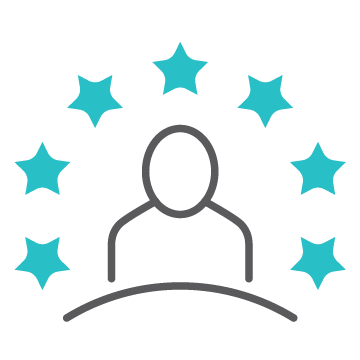 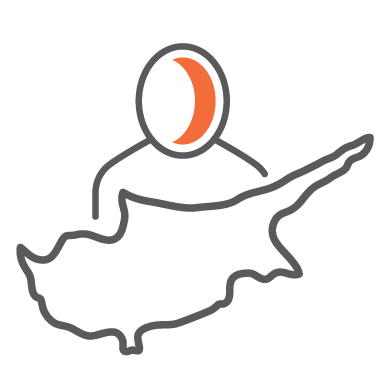 01/
02/
Κύπριοι πολίτες ή πολίτες κράτους μέλους της ΕΕ, νοουμένου ότι είναι μόνιμοι κάτοικοι Κύπρου και έχουν νόμιμη, μόνιμη και συνεχή διαμονή σε περιοχές που ελέγχονται από την Κυπριακή Δημοκρατία, για τα τελευταία πέντε χρόνιαπου προηγούνται της ημερομηνίας υποβολής της αίτησης.
Επαναπατρισθέντες Κύπριοι υπήκοοι με νόμιμη, μόνιμη και συνεχή διαμονήστην Κυπριακή Δημοκρατία, τα τελευταία τουλάχιστον δύο χρόνιαπου προηγούνται της ημερομηνίας υποβολής της αίτησης.
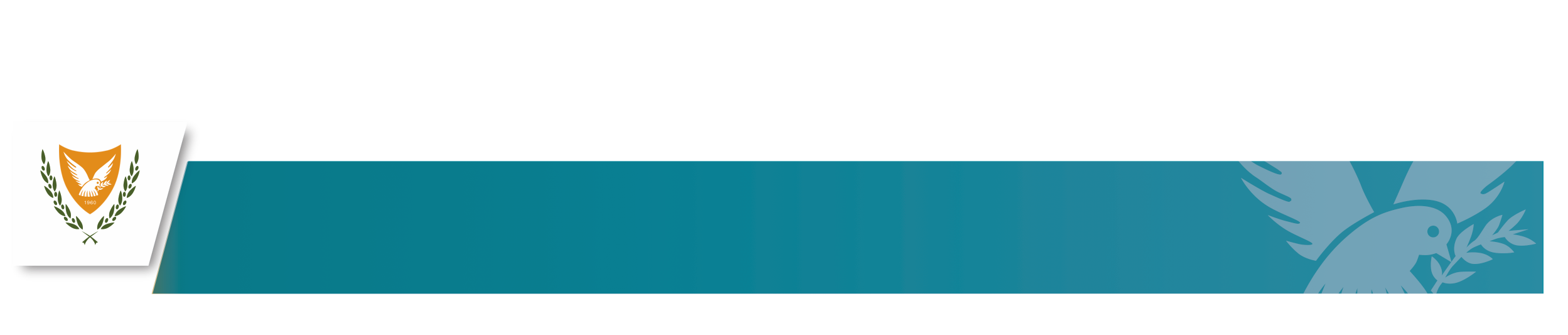 ΥΠΟΥΡΓΕΙΟ ΕΣΩΤΕΡΙΚΩΝ
ΚΥΠΡΙΑΚΗ ΔΗΜΟΚΡΑΤΙΑ / ΠΝΕΥΜΑΤΙΚΑ ΔΙΚΑΙΩΜΑΤΑ 2024
ΠΡΟΫΠΟΘΕΣΕΙΣ ΣΥΜΜΕΤΟΧΗΣ – ΜΗ ΔΙΚΑΙΟΥΧΟΙ
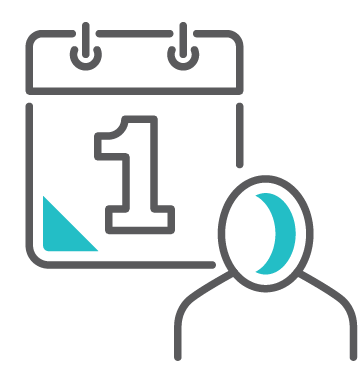 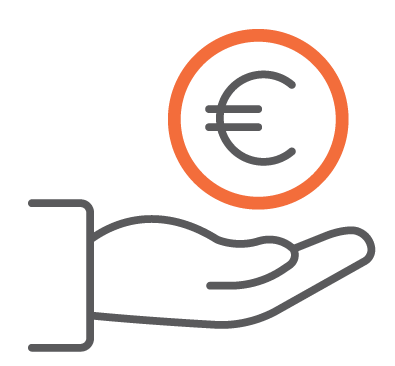 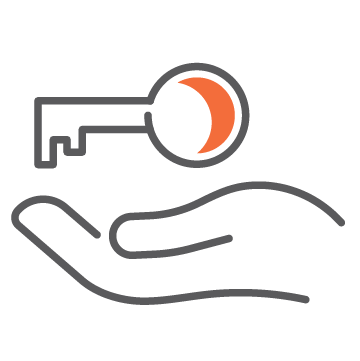 02/
03/
01/
Πολίτες που κατείχαν οι ίδιοι ή ο/η σύζυγος/συμβίος/α τους άλλη ιδιόκτητη κατοικία τα προηγούμενα πέντε χρόνια που προηγούνται της ημερομηνίας υποβολής της αίτησης.
Πολίτες που οι ίδιοι ή ο/η σύζυγος/συμβίος/α τουςέχουν συμπληρώσει το 41ο έτος της ηλικίας τους κατά την ημερομηνία υποβολής της αίτησης.
Πολίτες που οι ίδιοι ή ο/η σύζυγος/συμβίος/α τους έχουν λάβει προηγουμένως κρατική οικονομική ενίσχυση για στεγαστικούς σκοπούς ή ενίσχυση από τον ΚΟΑΓή και την Υπηρεσία Μέριμνας και Αποκατάστασης Εκτοπισθέντων για στεγαστικούς σκοπούς.
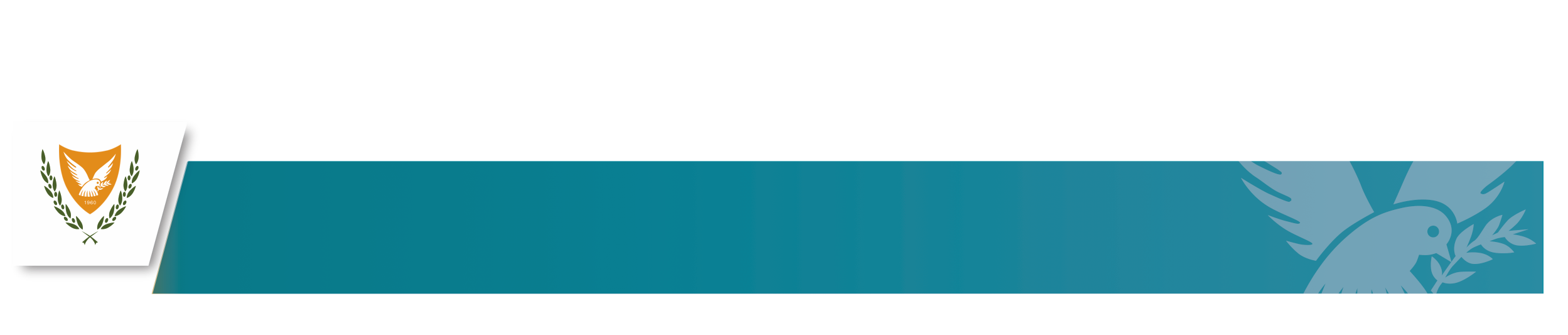 ΥΠΟΥΡΓΕΙΟ ΕΣΩΤΕΡΙΚΩΝ
ΚΥΠΡΙΑΚΗ ΔΗΜΟΚΡΑΤΙΑ / ΠΝΕΥΜΑΤΙΚΑ ΔΙΚΑΙΩΜΑΤΑ 2024
ΔΙΚΑΙΟΥΧΟΙ – ΕΙΣΟΔΗΜΑΤΙΚΑ ΚΡΙΤΗΡΙΑ
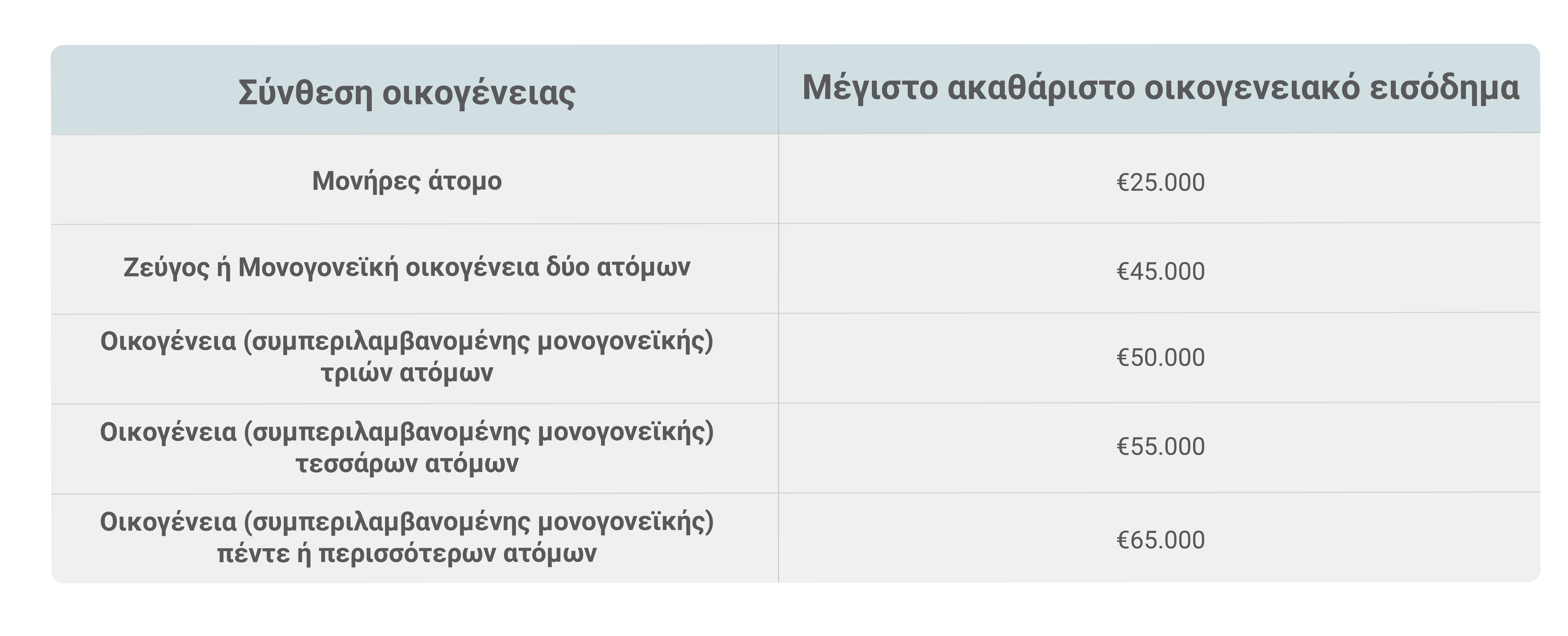 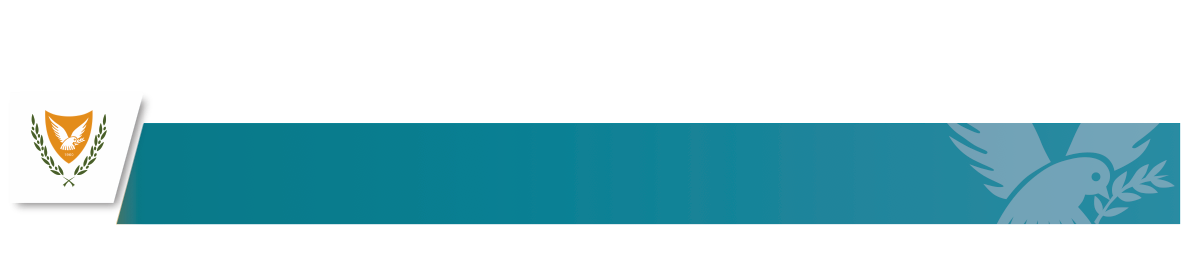 ΥΠΟΥΡΓΕΙΟ ΕΣΩΤΕΡΙΚΩΝ
ΚΥΠΡΙΑΚΗ ΔΗΜΟΚΡΑΤΙΑ / ΠΝΕΥΜΑΤΙΚΑ ΔΙΚΑΙΩΜΑΤΑ 2024
ΔΙΚΑΙΟΥΧΟΙ
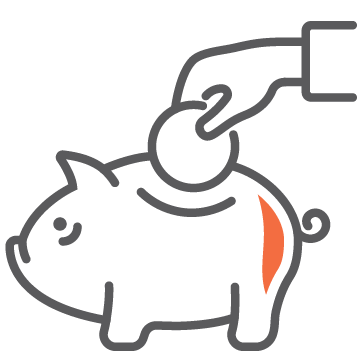 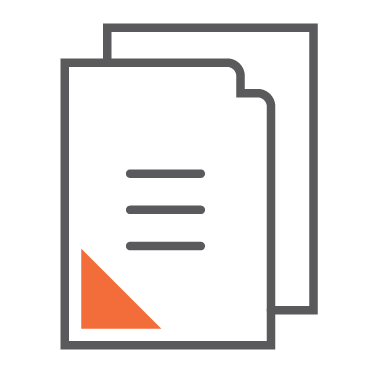 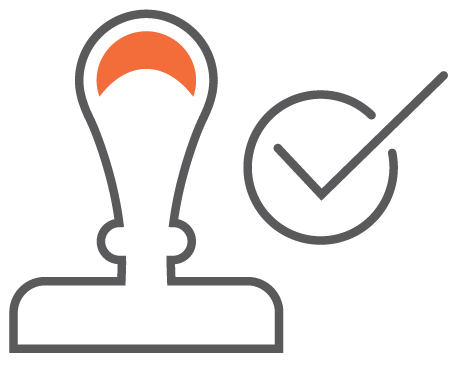 01/
02/
03/
Απαιτείται υποχρεωτικάκαι σε όλες τις περιπτώσεις τεκμηρίωση της διαθεσιμότητας και επάρκειας χρηματικών πόρων για απόκτησητης κατοικίας.
Οι χρηματικοί πόροι θα πρέπει να προέρχονται είτε συνδυαστικά από εξασφάλιση δανείου και καταθέσεις είτε αποκλειστικά από εξασφάλιση δανείου.
Η τεκμηρίωση εξασφάλισης δανείου υποβάλλεται σε μεταγενέστερο στάδιο της υποβολής αίτησης.Η τεκμηρίωση των καταθέσεων γίνεται απαραίτητα κατά τον χρόνο υποβολής της αίτησης.
Δεδομένου ότι πληρούνται τα υπόλοιπα κριτήρια του Σχεδίου, θα αποστέλλεται στον/στην αιτητή/αιτήτρια επιστολή προέγκρισης για τη θετική αξιολόγησή του, με υποχρέωση για εξασφάλιση χρηματοδότησης μέσω δανεισμού και προσκόμιση της συμφωνίας δανείου εντός τεσσάρων μηνών.
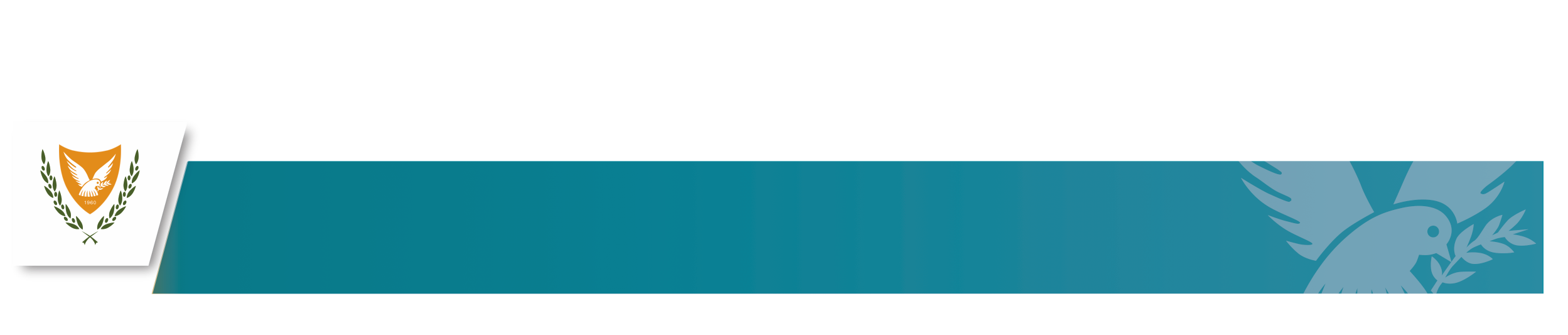 ΥΠΟΥΡΓΕΙΟ ΕΣΩΤΕΡΙΚΩΝ
ΚΥΠΡΙΑΚΗ ΔΗΜΟΚΡΑΤΙΑ / ΠΝΕΥΜΑΤΙΚΑ ΔΙΚΑΙΩΜΑΤΑ 2024
ΚΡΙΤΗΡΙΑ ΕΠΙΛΕΞΙΜΟΤΗΤΑΣ
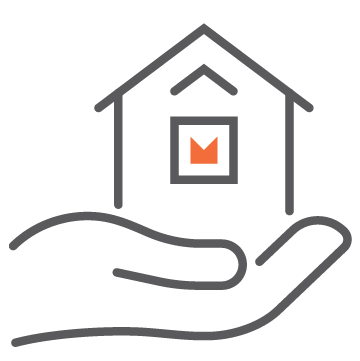 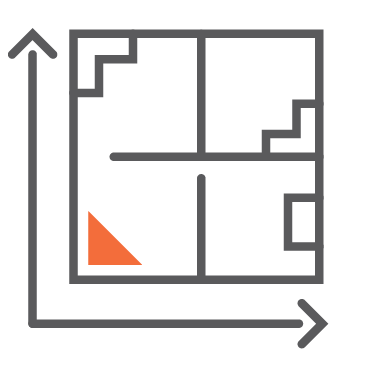 01/
02/
Σε περίπτωση ανέγερσης καινούριας κατοικίας, επιλέξιμες είναι οι περιπτώσεις, στις οποίεςοι εργασίες ανέγερσης έχουν ξεκινήσει/ θα ξεκινήσουν μετά την 1η Ιανουαρίου 2024, όπως επίσης όλες οι δαπάνες που διενεργήθηκαν/θα διενεργηθούν μετά την ημερομηνία αυτή.
Στην περίπτωση αγοράς ή αγοράς και βελτίωσης ή απόκτησης με δωρεά και βελτίωσης ή απόκτησης με άλλο νόμιμο τρόπο και βελτίωσης καινούριας ή υφιστάμενης κατοικίας, επιλέξιμες είναι οι περιπτώσεις στις οποίες η απόκτησητης κατοικίας (βάσει των κατατεθειμένων εγγράφων στο ΤΚΧ) και οι σχετικές δαπάνες διενεργήθηκαν μετά την 1η Ιανουαρίου 2024.
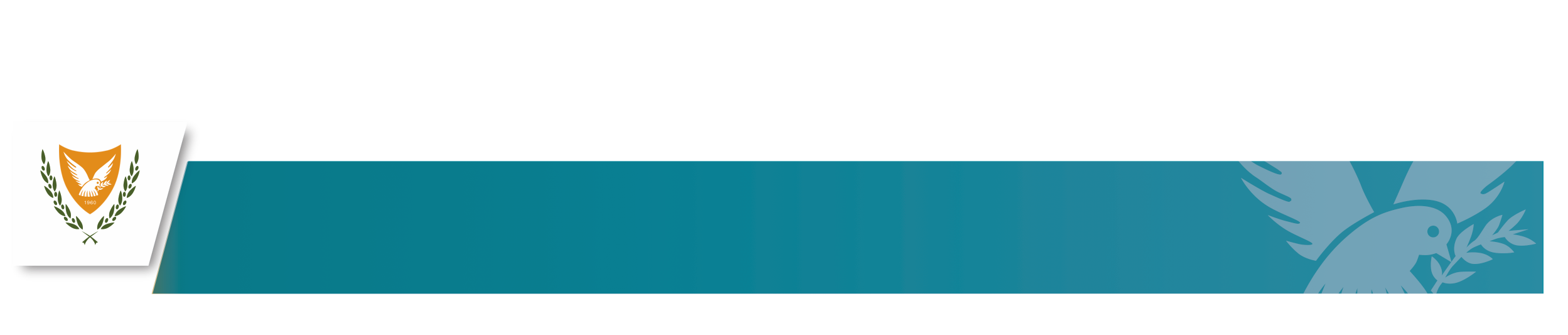 ΥΠΟΥΡΓΕΙΟ ΕΣΩΤΕΡΙΚΩΝ
ΚΥΠΡΙΑΚΗ ΔΗΜΟΚΡΑΤΙΑ / ΠΝΕΥΜΑΤΙΚΑ ΔΙΚΑΙΩΜΑΤΑ 2024
ΔΙΑΔΙΚΑΣΙΑ ΥΠΟΒΟΛΗΣ ΑΙΤΗΣΕΩΝ
Αιτήσεις υποβάλλονται μέσω του Εντύπου Υποβολής Αίτησης.
Η αίτηση υποβάλλεται πλήρως συμπληρωμένη και συνοδεύεται από όλα τα απαιτούμενα παραστατικά.
Η αίτηση υποβάλλεται μόνο μέσω της ηλεκτρονικής πλατφόρμας www.housing.moi.gov.cy
Η πρόσκληση συμμετοχής στο Σχέδιο και η υποβολή αιτήσεων ισχύει από τις 15 Νοεμβρίου 2024 και ώρα 12 το μεσημέρι μέχρι τις 31 Δεκεμβρίου 2024 και ώρα 12 το μεσημέρι.
Με την οριστική ηλεκτρονική υποβολή της αίτησης θα δίνεται στον/στην αιτητή/αιτήτρια αύξων αριθμός, για σκοπούς τήρησης σειράς προτεραιότητας.
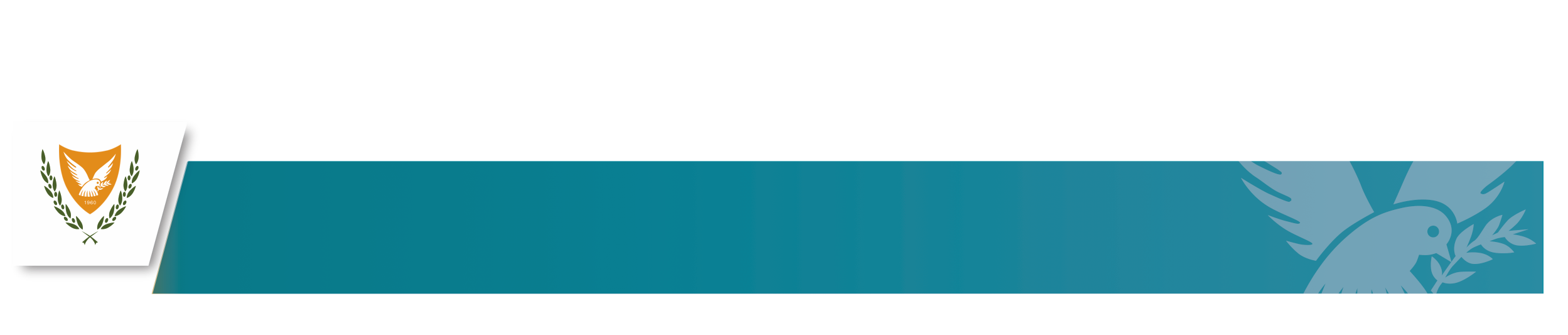 ΥΠΟΥΡΓΕΙΟ ΕΣΩΤΕΡΙΚΩΝ
ΥΠΟΥΡΓΕΙΟ ΕΣΩΤΕΡΙΚΩΝ
ΚΥΠΡΙΑΚΗ ΔΗΜΟΚΡΑΤΙΑ / ΠΝΕΥΜΑΤΙΚΑ ΔΙΚΑΙΩΜΑΤΑ 2024
ΔΙΑΔΙΚΑΣΙΑ ΑΞΙΟΛΟΓΗΣΗΣ ΚΑΙ ΕΓΚΡΙΣΗΣ ΑΙΤΗΣΕΩΝ
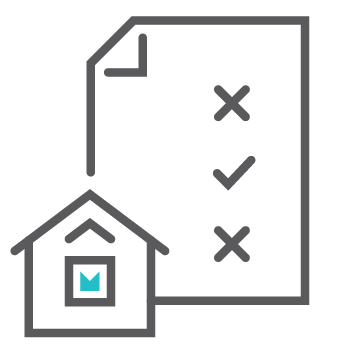 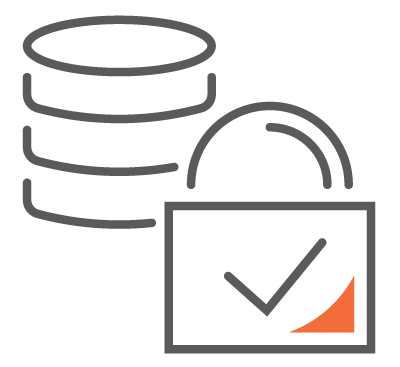 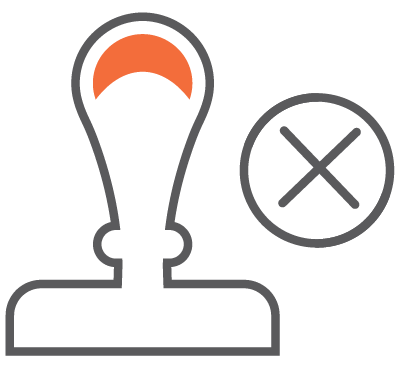 01/
02/
03/
Οι αιτήσεις θα διανέμονται απότο Υπουργείο Εσωτερικώνστα Γραφεία των Επαρχιακών Διοικήσεων, όπου θα ελέγχεταιη πληρότητά τους και κατά πόσον τηρούνται οι προϋποθέσεις και τα κριτήρια του Σχεδίου.
Σε περίπτωση θετικής αξιολόγησης της αίτησης,
εκδίδεται επιστολή προέγκρισηςκαι καλείται ο δικαιούχος να προσκομίσει έγκριση εξασφάλισης δανείου εντός τεσσάρων μηνών.
Σε περίπτωση αρνητικής αξιολόγησης της αίτησης, ο/η αιτητής/αιτήτρια ενημερώνεται με επιστολή για την απόρριψη της αίτησής του και για το δικαίωμα υποβολής ένστασης.
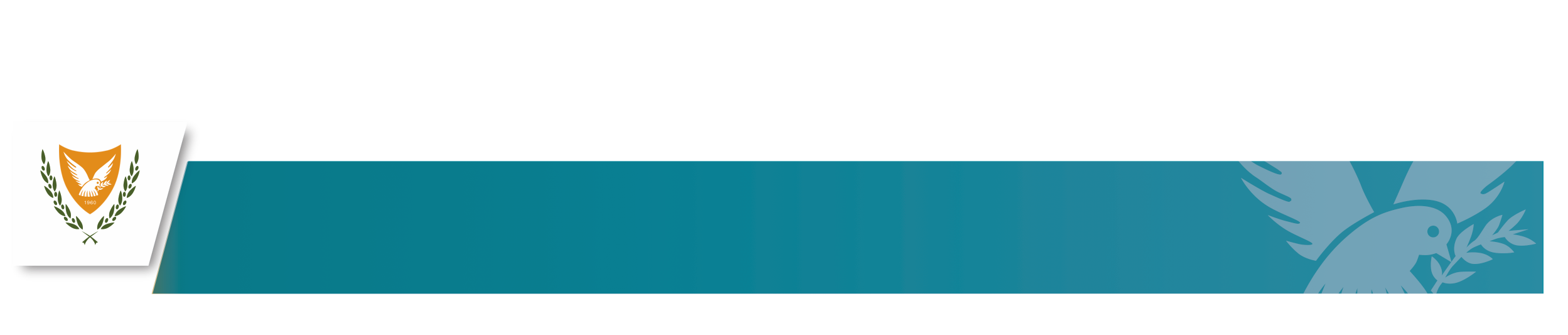 ΥΠΟΥΡΓΕΙΟ ΕΣΩΤΕΡΙΚΩΝ
ΚΥΠΡΙΑΚΗ ΔΗΜΟΚΡΑΤΙΑ / ΠΝΕΥΜΑΤΙΚΑ ΔΙΚΑΙΩΜΑΤΑ 2024
ΕΝΣΤΑΣΕΙΣ
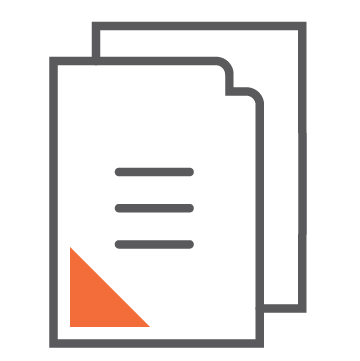 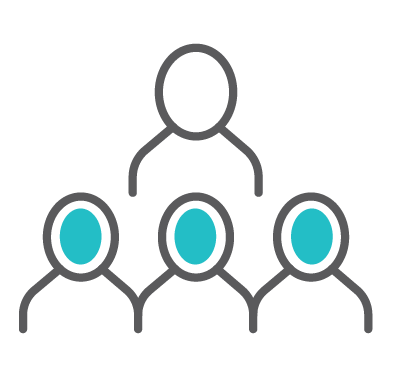 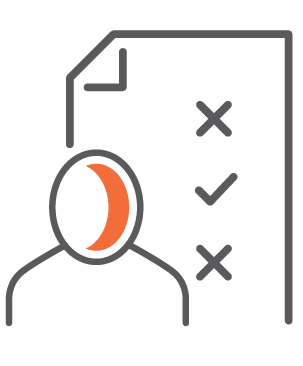 01/
02/
03/
Σε περιπτώσεις απόρριψης της αίτησης, οι αιτητές/ήτριες έχουν δικαίωμα υποβολής ένστασηςμε γραπτή επιστολή, εντός 20 εργάσιμων ημερών απότην ημερομηνία παραλαβήςτης επιστολής κοινοποίησηςτης απόρριψης.
Οι ενστάσεις αποστέλλονται ταχυδρομικώς με συστημένη επιστολή προς την οικεία Επαρχιακή Διοίκηση, αναφέροντας τους λόγους, βάσει των οποίων οι αιτητές πιστεύουν ότι η αίτησηδεν έπρεπε να απορριφθεί.
Οι ενστάσεις θα εξετάζονταιαπό τριμελή Επιτροπή Εξέτασης Ενστάσεων, που θα συστήνεται για τον σκοπό αυτό.
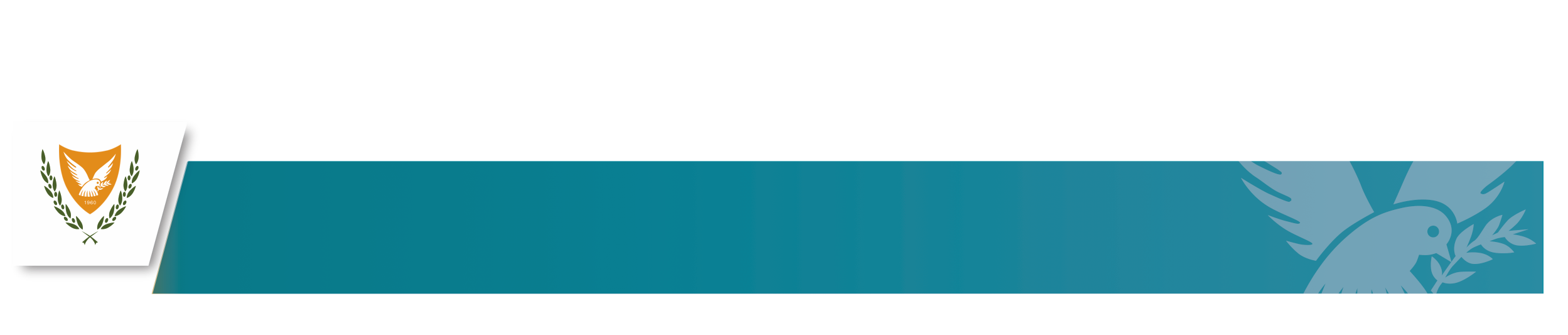 ΥΠΟΥΡΓΕΙΟ ΕΣΩΤΕΡΙΚΩΝ
ΚΥΠΡΙΑΚΗ ΔΗΜΟΚΡΑΤΙΑ / ΠΝΕΥΜΑΤΙΚΑ ΔΙΚΑΙΩΜΑΤΑ 2024
ΚΑΤΑΒΟΛΗ ΟΙΚΟΝΟΜΙΚΗΣ ΕΝΙΣΧΥΣΗΣ
Για περιπτώσεις αποπερατωμένης κατοικίας η οποία έχει ήδη αποπληρωθεί από τον αγοραστή/δικαιούχο στον πωλητή, η καταβολή της ενίσχυσης γίνεται σε μια δόση, με την υποβολή των τιμολογίων και αποδείξεων πληρωμής/εξόφλησης και της σύνδεσης με την ΑΗΚ.
Για όλες τις άλλες περιπτώσεις, η καταβολή της ενίσχυσης γίνεται σε τρεις φάσεις: 
 το 20% άμεσα με την έγκριση, 
 το 60% με την ολοκλήρωση του μισού έργου και αφού προηγηθεί ίδια χρηματοδότηση, και
το 20% με την ολοκλήρωση του έργου και σύνδεση στην ΑΗΚ, με προσκόμιση βεβαίωσης από τον μηχανικό του έργου και αφού προηγηθεί ίδια χρηματοδότηση/εξόφληση
Οι κατασκευαστικές εργασίες θα πρέπει να έχουν αρχίσει εντός 9 μηνών από την ημερομηνία έγκρισης και να ολοκληρωθούν εντός 3 χρόνων από ημερομηνία έναρξής τους.
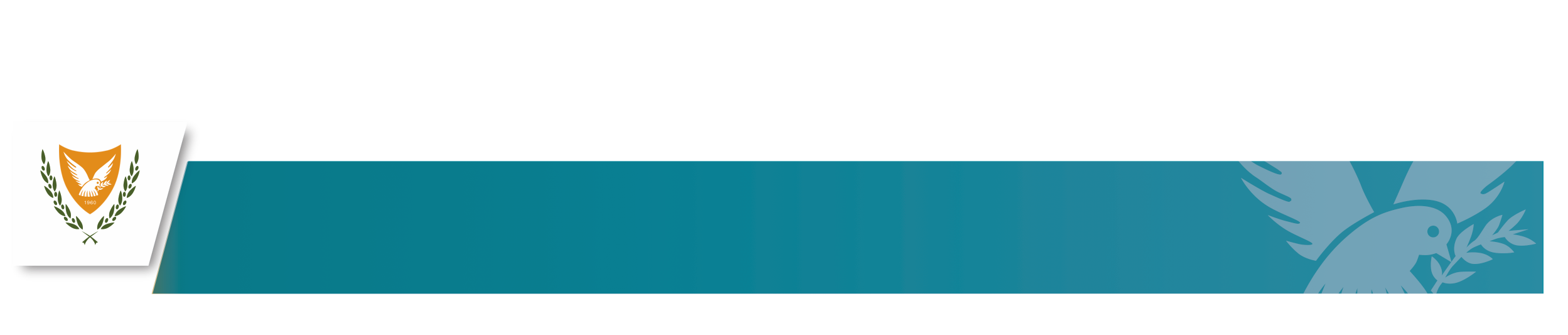 ΥΠΟΥΡΓΕΙΟ ΕΣΩΤΕΡΙΚΩΝ
ΥΠΟΥΡΓΕΙΟ ΕΣΩΤΕΡΙΚΩΝ
ΚΥΠΡΙΑΚΗ ΔΗΜΟΚΡΑΤΙΑ / ΠΝΕΥΜΑΤΙΚΑ ΔΙΚΑΙΩΜΑΤΑ 2024
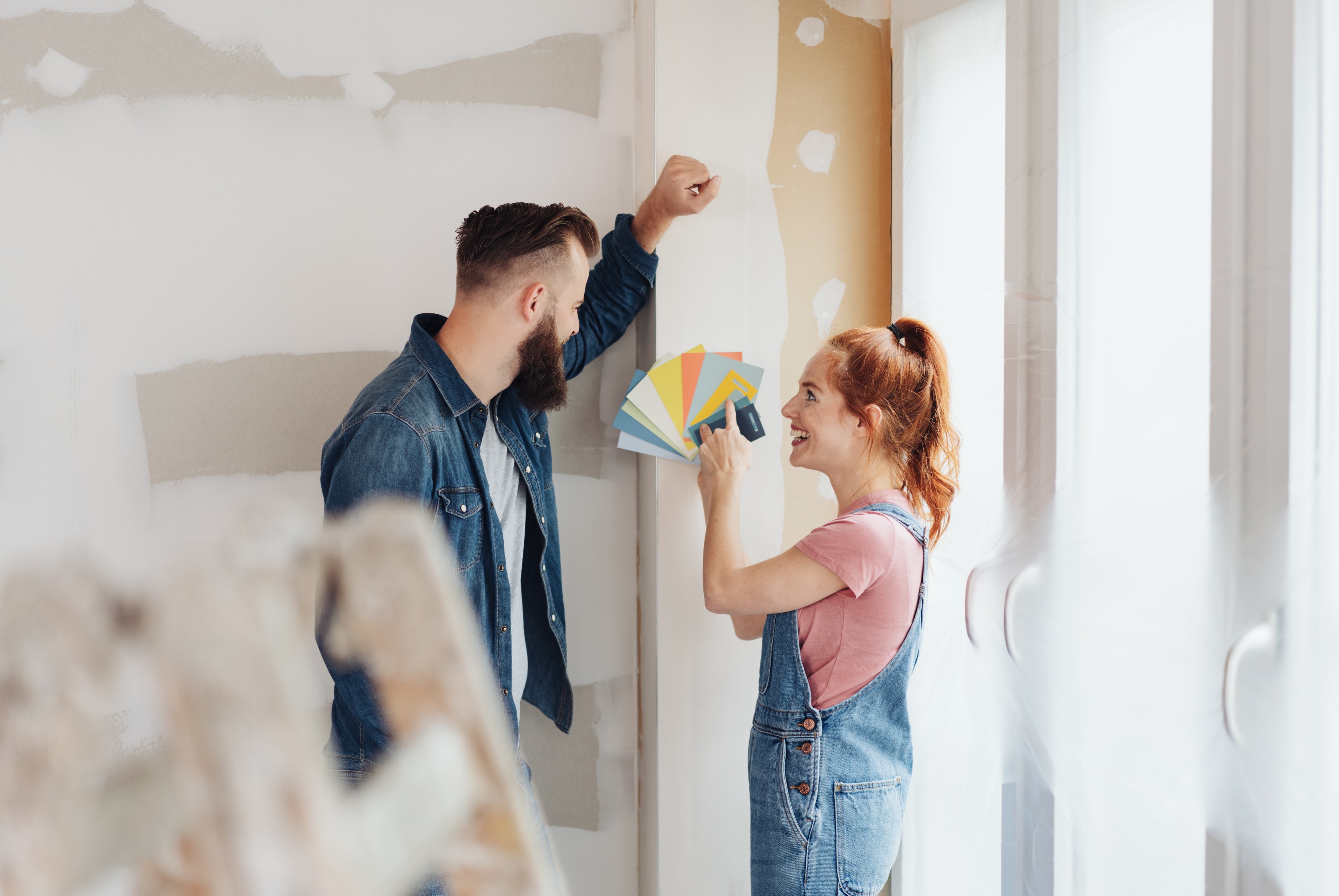 Σχέδιο «Ανακαινίζω - Ενοικιάζω»
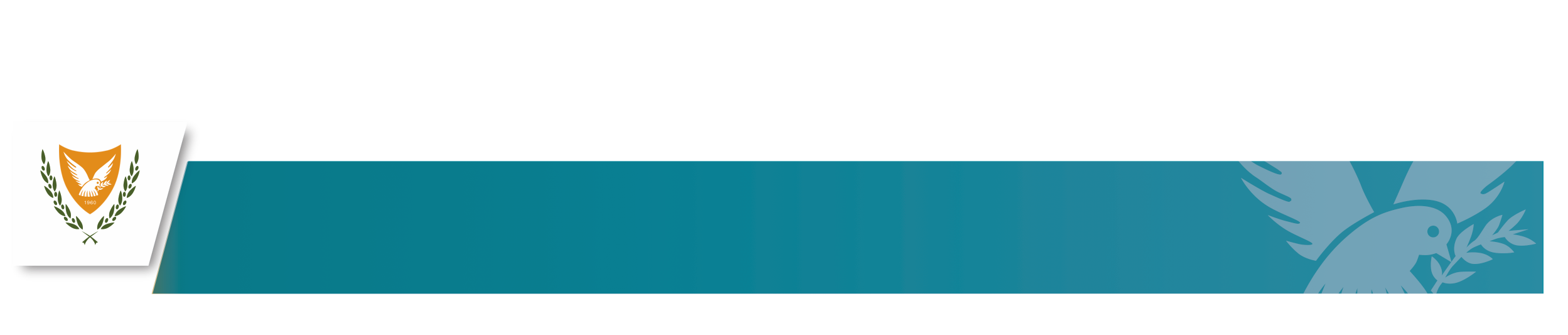 ΥΠΟΥΡΓΕΙΟ ΕΣΩΤΕΡΙΚΩΝ
ΚΥΠΡΙΑΚΗ ΔΗΜΟΚΡΑΤΙΑ / ΠΝΕΥΜΑΤΙΚΑ ΔΙΚΑΙΩΜΑΤΑ 2024
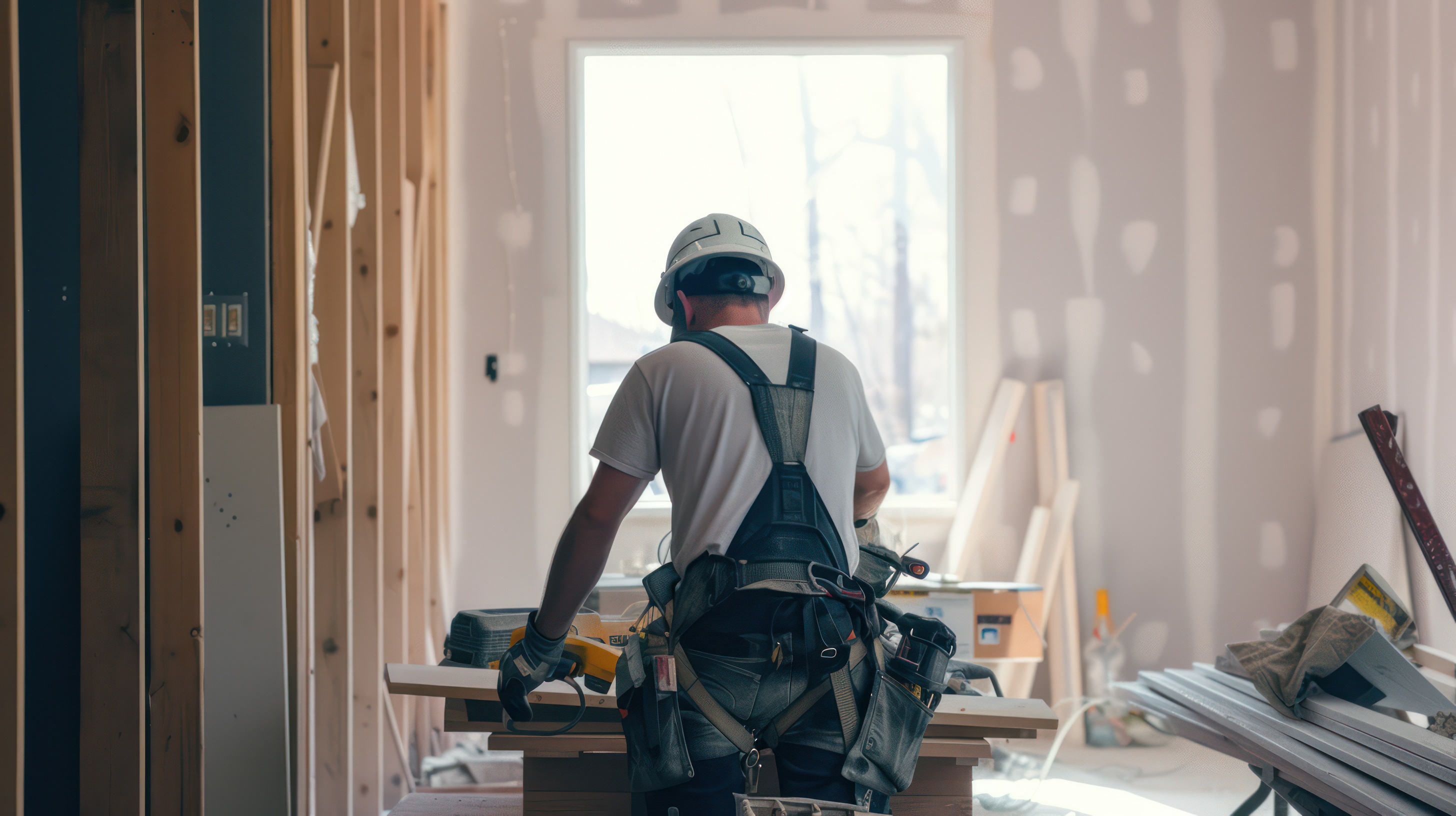 ΣΚΟΠΟΣ ΣΧΕΔΙΟΥ
Παραχώρηση εφάπαξ χορηγίαςσε ιδιοκτήτες υφιστάμενων αδρανών/κενών/σε αχρησία οικιστικών μονάδων γιατην ανακαίνιση ή και αναβάθμισή τους και ένταξή τους στην αγορά προσιτού ενοικίου.
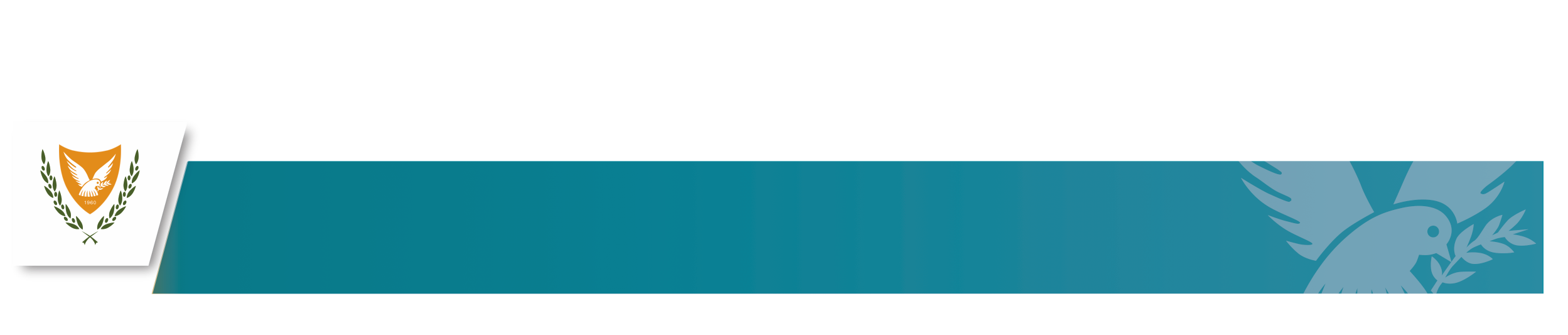 ΥΠΟΥΡΓΕΙΟ ΕΣΩΤΕΡΙΚΩΝ
ΚΥΠΡΙΑΚΗ ΔΗΜΟΚΡΑΤΙΑ / ΠΝΕΥΜΑΤΙΚΑ ΔΙΚΑΙΩΜΑΤΑ 2024
ΣΤΑΔΙΑ ΚΑΙ ΤΡΟΠΟΣ ΥΛΟΠΟΙΗΣΗΣ ΣΧΕΔΙΟΥ – ΔΙΚΑΙΟΥΧΟΙ ΙΔΙΟΚΤΗΤΕΣ
Υποβολή αιτήσεων και απαιτούμενων δικαιολογητικών από τους δυνητικούς δικαιούχους ιδιοκτήτες υφιστάμενων κενών/αδρανών/σε αχρησία οικιστικών μονάδωνμέσω της ηλεκτρονικής πλατφόρμας του ΚΟΑΓ, www.prositistegi.cy. 
Αιτήσεις θα γίνονται δεκτές από 15 Νοεμβρίου 2024 μέχρι 31 Δεκεμβρίου 2025.
Οι αιτήσεις αξιολογούνται από τον ΚΟΑΓ βάσει της σειράς υποβολής.
Οι αιτητές/αιτήτριες, των οποίων η αίτηση εγκρίνεται, ενημερώνονταιαπό τον ΚΟΑΓ για το ύψος της χορηγίας και τους όρους.
Με την ολοκλήρωση των εργασιών αναβάθμισης/ανακαίνισης, οι προς ενοικίαση οικιστικές μονάδες αναρτώνται στην ηλεκτρονική πλατφόρμα, ώστε να εντοπιστούν από δικαιούχους ενοικιαστές.
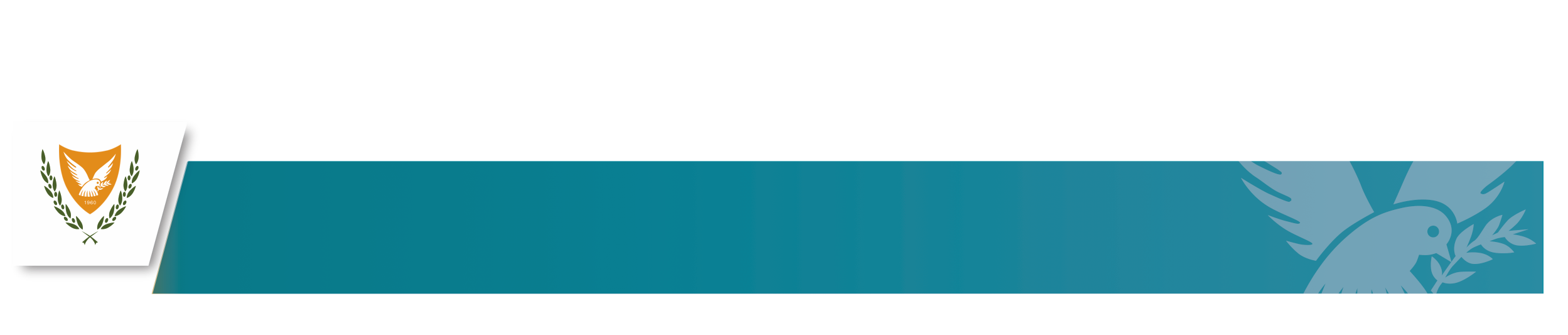 ΥΠΟΥΡΓΕΙΟ ΕΣΩΤΕΡΙΚΩΝ
ΥΠΟΥΡΓΕΙΟ ΕΣΩΤΕΡΙΚΩΝ
ΚΥΠΡΙΑΚΗ ΔΗΜΟΚΡΑΤΙΑ / ΠΝΕΥΜΑΤΙΚΑ ΔΙΚΑΙΩΜΑΤΑ 2024
Σταδια και τροπος υλοποιησης Σχεδιου – Δικαιουχοι ενοικιαστες
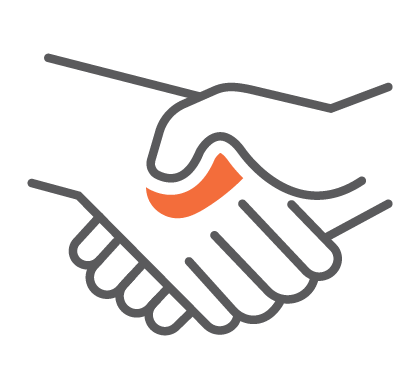 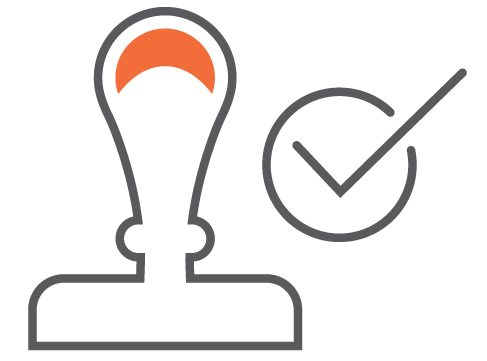 01/
02/
Οι δυνητικοί δικαιούχοι ενοικιαστές, δηλώνουν το ενδιαφέρον τους μέσωτης ηλεκτρονικής πλατφόρμας www.prositistegi.cy και εξετάζονται από τον ΚΟΑΓ, κατά πόσον πληρούντα κριτήρια επιλεξιμότητας. 
Αιτήσεις θα γίνονται δεκτές από 15 Ιανουαρίου 2025 μέχρι 31 Δεκεμβρίου 2025.
Εφόσον εγκριθεί, ο δικαιούχος ενοικιαστής μπορεί να εντοπίσει τις προς ενοικίαση οικιστικές μονάδες μέσω της ηλεκτρονικής πλατφόρμας και να συνάψει ενοικιαστήριο συμβόλαιο με τον δικαιούχο ιδιοκτήτη,στο οποίο καθορίζονται οι όροι της συμφωνίας και οι ευθύνες του κάθε μέρους.
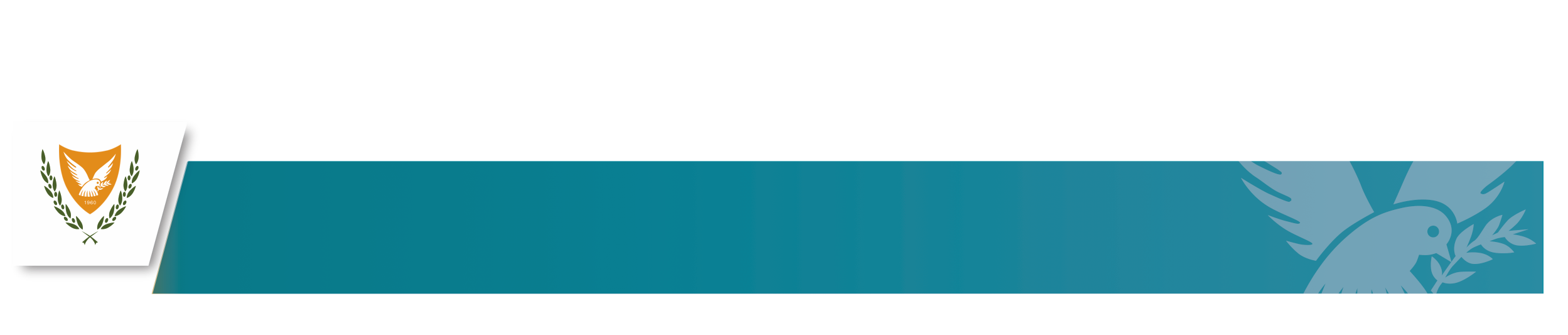 ΥΠΟΥΡΓΕΙΟ ΕΣΩΤΕΡΙΚΩΝ
ΚΥΠΡΙΑΚΗ ΔΗΜΟΚΡΑΤΙΑ / ΠΝΕΥΜΑΤΙΚΑ ΔΙΚΑΙΩΜΑΤΑ 2024
Σταδια και τροπος υλοποιησης Σχεδιου – Καταβολη χορηγιας
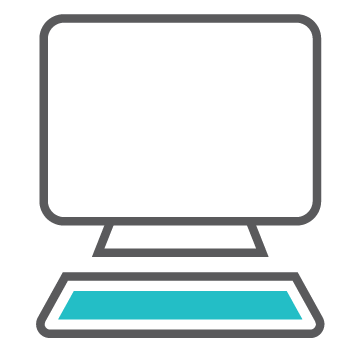 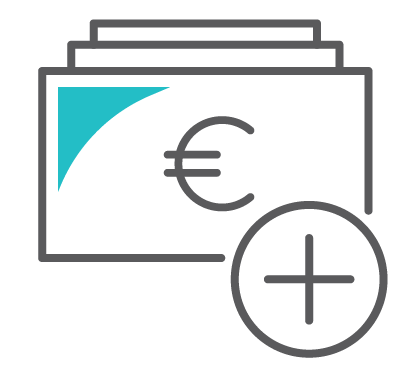 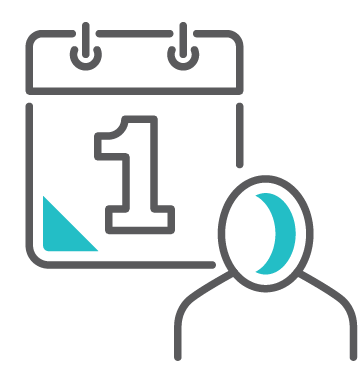 01/
02/
03/
Με την ολοκλήρωση των εργασιών ανακαίνισης/αναβάθμισης, και μετά την υπογραφή ενοικιαστήριου συμβολαίου, υποβάλλονταιαπό τον ιδιοκτήτη μέσω της ηλεκτρονικής πλατφόρμας αίτημα και τα απαραίτητα παραστατικά, τα οποία ελέγχονται από τον ΚΟΑΓ.
Η καταβολή της οικονομικής ενίσχυσης γίνεται με τραπεζικό έμβασμα στον τραπεζικό λογαριασμό του δικαιούχου ιδιοκτήτη, σε μια εφάπαξ δόσηγια όλες τις εργασίες.
Τα ενοικιαστήρια συμβόλαια έχουν ελάχιστη διάρκεια δύο ετών,με δυνατότητα ανανέωσηςγια ακόμα δύο έτη.
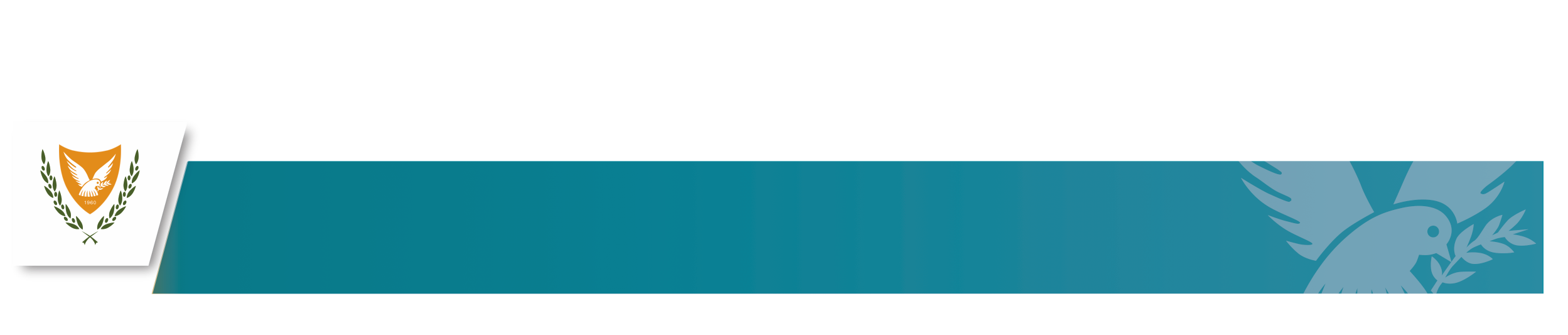 ΥΠΟΥΡΓΕΙΟ ΕΣΩΤΕΡΙΚΩΝ
ΚΥΠΡΙΑΚΗ ΔΗΜΟΚΡΑΤΙΑ / ΠΝΕΥΜΑΤΙΚΑ ΔΙΚΑΙΩΜΑΤΑ 2024
ΥΨΟΣ ΧΟΡΗΓΙΑΣ
Το ανώτατο όριο της οικονομικής ενίσχυσης για τις επιλέξιμες δαπάνες (ελάχιστη επιλέξιμη δαπάνη είναι €5.000) καθορίζεται ως εξής:
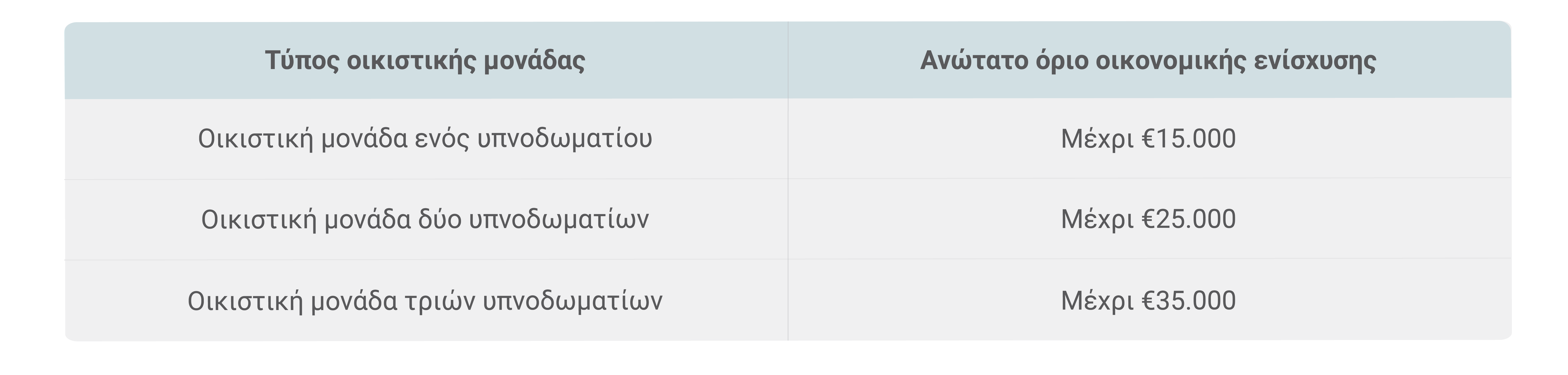 Πρόσθετα, καλύπτεται το κόστος εξασφάλισης Πιστοποιητικού Ενεργειακής Απόδοσης.
Σε περίπτωση που το ποσό που δαπανάται για την ολοκλήρωσητων εργασιών ανακαίνισης / αναβάθμισης υπερβαίνει του ανώτατου ορίουοικονομικής ενίσχυσης, το επιπλέον ποσό καλύπτεται από ίδιους πόρους.
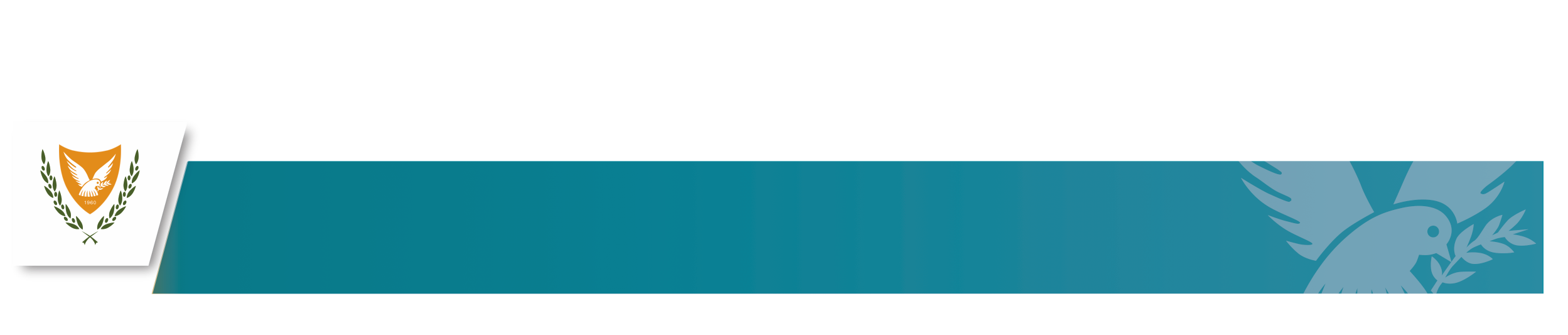 ΥΠΟΥΡΓΕΙΟ ΕΣΩΤΕΡΙΚΩΝ
ΥΠΟΥΡΓΕΙΟ ΕΣΩΤΕΡΙΚΩΝ
ΚΥΠΡΙΑΚΗ ΔΗΜΟΚΡΑΤΙΑ / ΠΝΕΥΜΑΤΙΚΑ ΔΙΚΑΙΩΜΑΤΑ 2024
ΕΠΙΛΕΞΙΜΕΣ ΑΙΤΗΣΕΙΣ
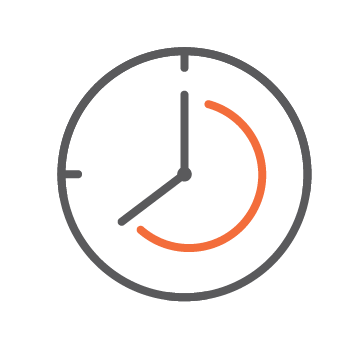 01/
αφορούν εργασίες ανακαίνισης/αναβάθμισης, οι οποίες ξεκίνησαν μετά τις 24 Οκτωβρίου 2023, ακόμα και εάν ολοκληρώθηκαν πριν την υποβολή
της αίτησης, και νοουμένου ότι πληρούνται οι υπόλοιπες προϋποθέσεις του Σχεδίου.
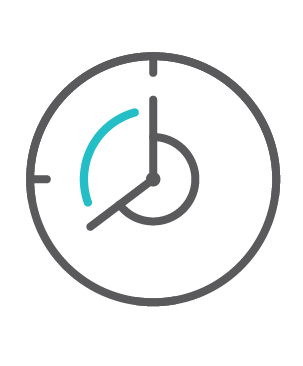 02/
αφορούν εργασίες ανακαίνισης/αναβάθμισης, οι οποίες θα ξεκινήσουν μετάτην υποβολή της αίτησης, νοουμένου ότι αυτές θα ολοκληρωθούν το αργότερο
εντός έξι μηνών από την ημερομηνία έγκρισης της πρότασης.
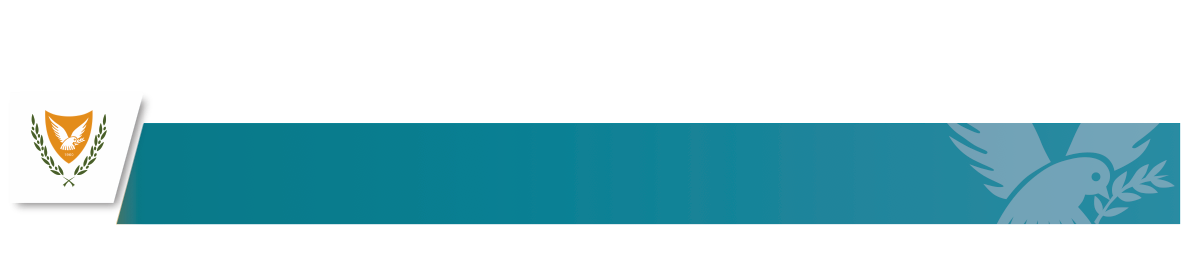 ΥΠΟΥΡΓΕΙΟ ΕΣΩΤΕΡΙΚΩΝ
ΚΥΠΡΙΑΚΗ ΔΗΜΟΚΡΑΤΙΑ / ΠΝΕΥΜΑΤΙΚΑ ΔΙΚΑΙΩΜΑΤΑ 2024
ΥΠΟΧΡΕΩΣΗ ΕΝΟΙΚΙΑΣΗΣ – ΥΨΟΣ ΕΝΟΙΚΙΟΥ
Το ύψος του ενοικίου που θα ορίζεται ως προσιτό ενοίκιο,
θα αποτελεί το μέγιστο επιτρεπόμενο ενοίκιο και θα καθορίζεται:
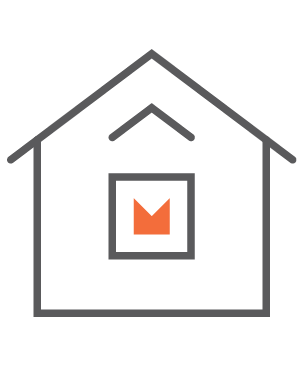 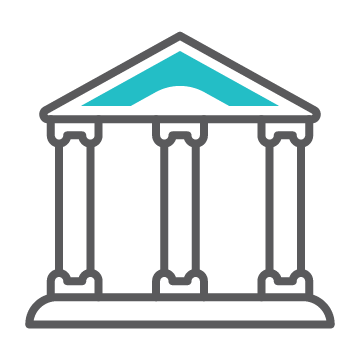 01/
03/
από το Υπουργείο Εσωτερικών
με βάση τον τύπο της οικιστικής μονάδας(ενός, δύο ή τριών υπνοδωματίων,
διαμέρισμα ή οικία και ανά τ.μ.)
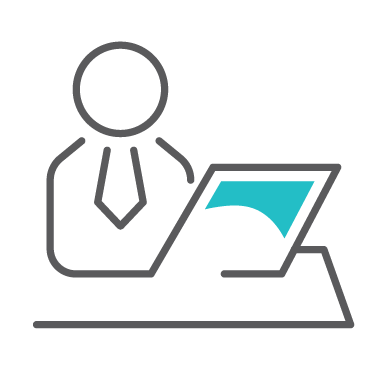 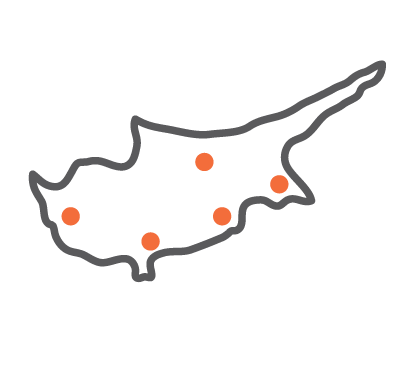 02/
04/
ανά επιλέξιμη περιοχή του Σχεδίου (αστικές και περιαστικές περιοχές)
με βάση το μέσο αγοραίο ενοίκιο, ως θα υπολογίζεται από το Τμήμα Κτηματολογίουκαι Χωρομετρίας, μειωμένο κατά 30%
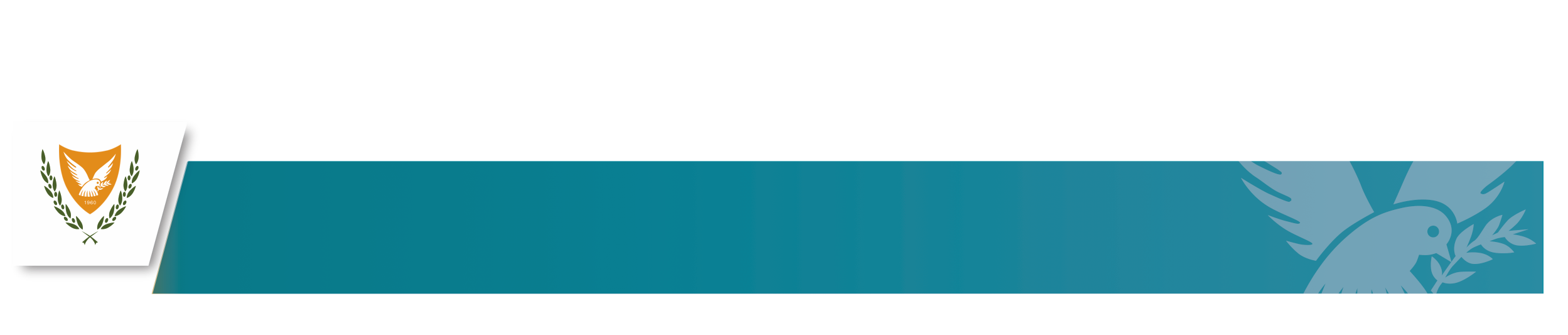 ΥΠΟΥΡΓΕΙΟ ΕΣΩΤΕΡΙΚΩΝ
ΥΠΟΥΡΓΕΙΟ ΕΣΩΤΕΡΙΚΩΝ
ΚΥΠΡΙΑΚΗ ΔΗΜΟΚΡΑΤΙΑ / ΠΝΕΥΜΑΤΙΚΑ ΔΙΚΑΙΩΜΑΤΑ 2024
ΔΙΚΑΙΟΥΧΟΙ ΙΔΙΟΚΤΗΤΕΣ
01/
Δυνητικοί δικαιούχοι ιδιοκτήτες είναι φυσικά ή/και νομικά πρόσωπα, ιδιοκτήτες αδρανών/κενών/σε αχρησία οικιστικών μονάδων, που θα πραγματοποιήσουν ανακαινίσεις/αναβαθμίσεις στις εν λόγω οικιστικές μονάδες.
Ιδιοκτήτης δύναται να συμμετάσχει στο Σχέδιο για περισσότερες από μία οικιστικές μονάδες, συμπληρώνοντας ξεχωριστή αίτηση.
Σε περίπτωση συνιδιοκτησίας στην οικιστική μονάδα ή ύπαρξης προσώπων που κατέχουν επικαρπία, απαιτείται κατά την υποβολή της αίτησης ειδικού πληρεξούσιου εγγράφου, με το οποίο δηλώνεται ρητά η συγκατάθεση όλων των συνιδιοκτητών / επικαρπωτών, εξουσιοδοτώντας έναν/μια εξ αυτών να υποβάλει αίτηση εκ μέρους όλων.
02/
03/
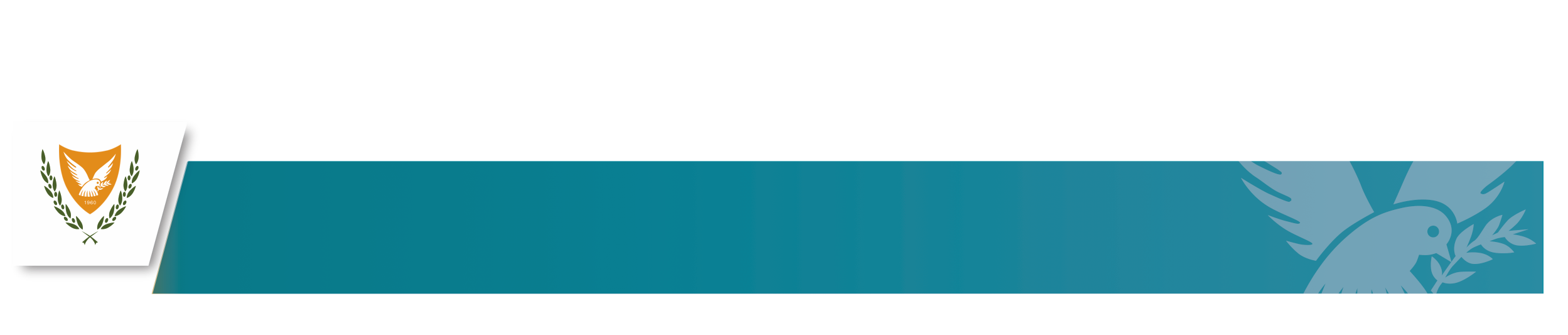 ΥΠΟΥΡΓΕΙΟ ΕΣΩΤΕΡΙΚΩΝ
ΥΠΟΥΡΓΕΙΟ ΕΣΩΤΕΡΙΚΩΝ
ΚΥΠΡΙΑΚΗ ΔΗΜΟΚΡΑΤΙΑ / ΠΝΕΥΜΑΤΙΚΑ ΔΙΚΑΙΩΜΑΤΑ 2024
Προϋποθεσεις ενταξης οικιστικης μοναδας στο Σχεδιο
Η οικιστική μονάδα θα πρέπει να αναφέρεται ως κενή/αδρανής/σε αχρησία για τους τελευταίους τουλάχιστον 12 μήνες που προηγούνται της ημερομηνίας εξαγγελίαςτου Σχεδίου, ήτοι στις 24 Οκτωβρίου 2023, ή/και για τους τελευταίους τουλάχιστον12 μήνες που προηγούνται της ημερομηνίας α’ πρόσκλησης, ήτοι στις 15 Νοεμβρίου 2024, όπως προκύπτει από την κατάσταση λογαριασμού της ΑΗΚ.
Κενή/αδρανής/σε αχρησία οικιστική μονάδα είναι εκείνη με κατανάλωση μέχρι 200 kWh,για τους τελευταίους τουλάχιστον 12 μήνες που προηγούνται της 24ης Οκτωβρίου 2023, ή/και για τους τελευταίους τουλάχιστον 12 μήνες που προηγούνται της 15ης Νοεμβρίου 2024, όπως προκύπτει από την κατάσταση λογαριασμού της ΑΗΚ.
Η πρώτη σύνδεση της οικιστικής μονάδας θα πρέπει να έγινε τουλάχιστον 15 χρόνιαπριν τις 24 Οκτωβρίου 2023.
Για την οικιστική μονάδα θα πρέπει να έχει εκδοθεί άδεια οικοδομής.
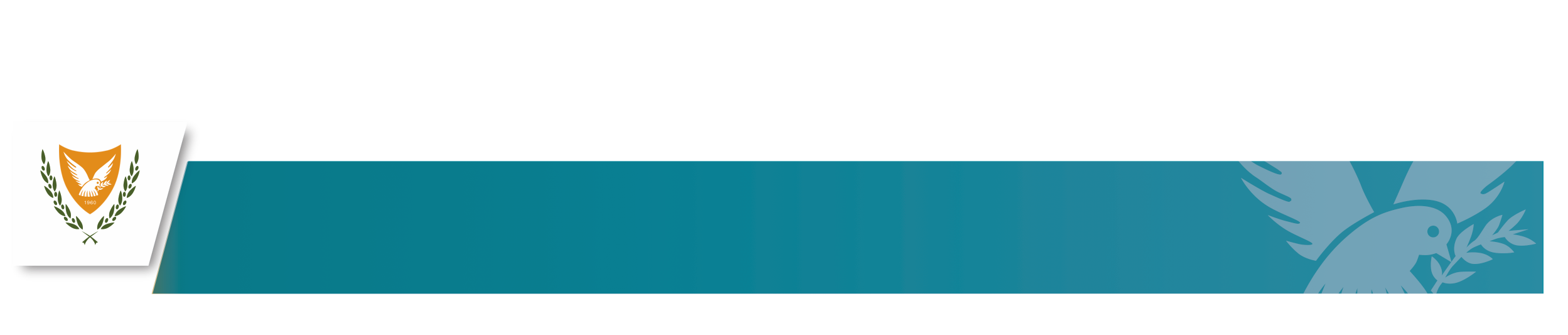 ΥΠΟΥΡΓΕΙΟ ΕΣΩΤΕΡΙΚΩΝ
ΚΥΠΡΙΑΚΗ ΔΗΜΟΚΡΑΤΙΑ / ΠΝΕΥΜΑΤΙΚΑ ΔΙΚΑΙΩΜΑΤΑ 2024
ΚΥΡΙΟΤΕΡΕΣ ΕΠΙΛΕΞΙΜΕΣ ΔΑΠΑΝΕΣ
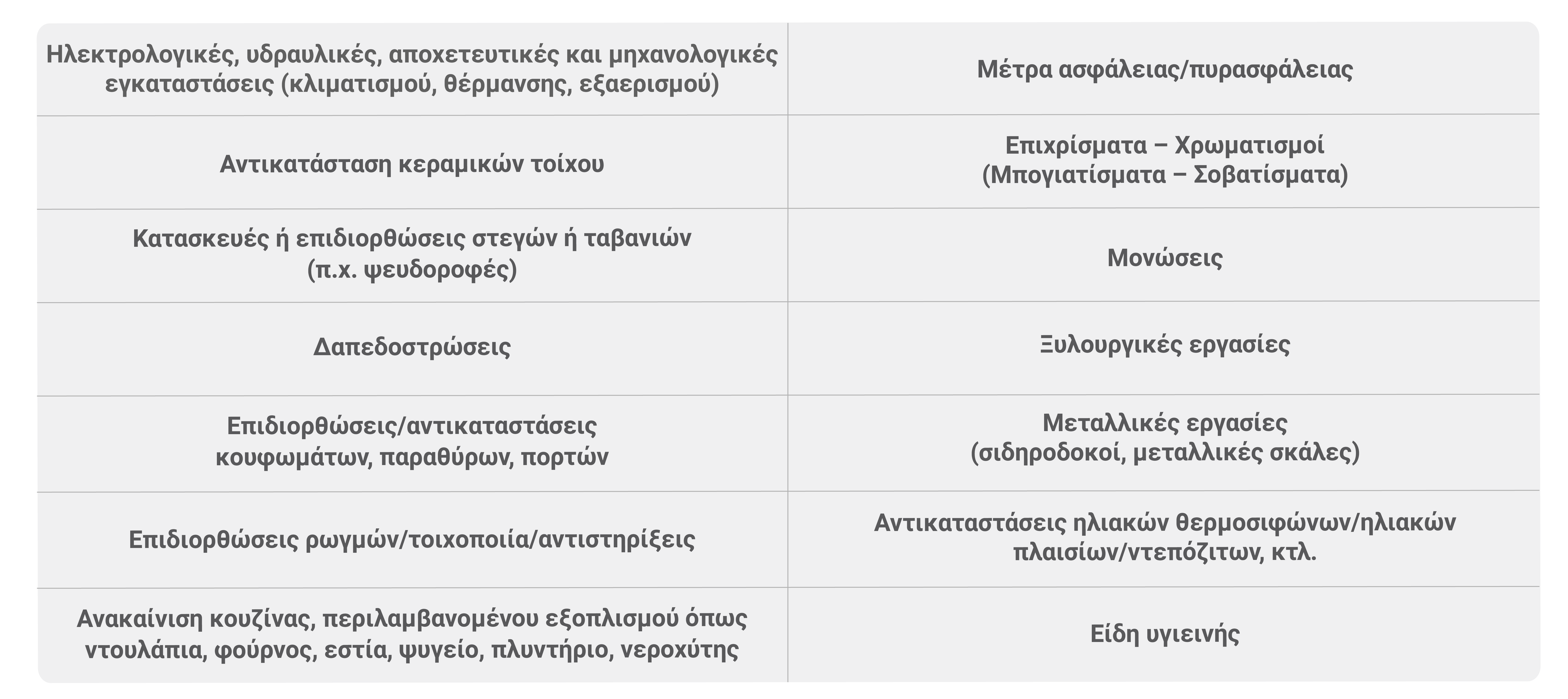 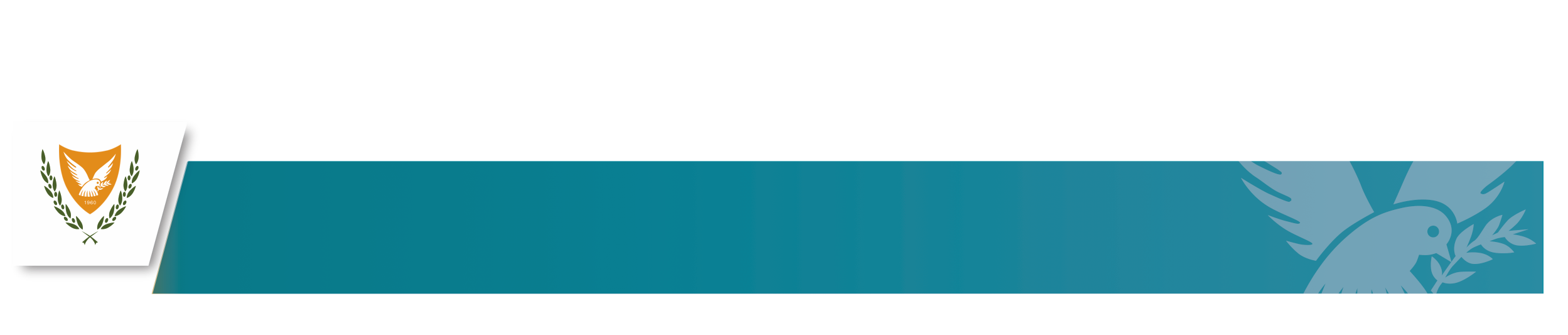 ΥΠΟΥΡΓΕΙΟ ΕΣΩΤΕΡΙΚΩΝ
ΚΥΠΡΙΑΚΗ ΔΗΜΟΚΡΑΤΙΑ / ΠΝΕΥΜΑΤΙΚΑ ΔΙΚΑΙΩΜΑΤΑ 2024
ΠΡΟΣΘΕΤΑ ΚΙΝΗΤΡΑ ΠΡΟΣ ΔΙΚΑΙΟΥΧΟΥΣ ΙΔΙΟΚΤΗΤΕΣ
Το Σχέδιο συνοδεύεται από τα ακόλουθα φορολογικά κίνητρα, νοουμένου ότι αυτά θα ψηφιστούν στο πλαίσιο των τροποποιητικών νομοσχεδίων του περί Φορολογίας Νόμου:
03/
01/
θα επιτρέπεται η διεκδίκηση αυξημένων κεφαλαιουχικών εκπτώσεων επί κτιριακών κεφαλαιουχικών δαπανών (5% αντί 3% που ισχύει σήμερα) για την περίοδο κατά την οποία το ακίνητο
θα διατίθεται με Προσιτό Ενοίκιο, και
ολόκληρο το ποσό του ενοικίου (100%) που θα λαμβάνεται ως Προσιτό Ενοίκιο θα απαλλάσσεταιαπό τον φόρο εισοδήματος, και
02/
04/
το εισόδημα που θα λαμβάνεται ως Προσιτό Ενοίκιο θα απαλλάσσεται από την επιβολή έκτακτης αμυντικής εισφοράς, και
θα επιτρέπεται η διεκδίκηση αυξημένων κεφαλαιουχικών εκπτώσεων για αγορά εξοπλισμού στο υπό αναφορά ακίνητο (15% αντί 10% που ισχύει σήμερα) το οποίο διατίθεται με Προσιτό Ενοίκιο.
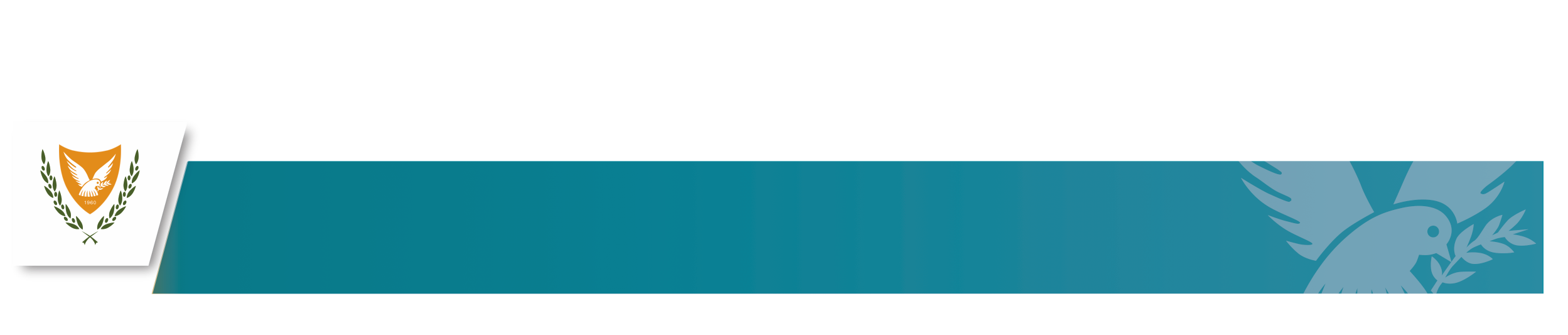 ΥΠΟΥΡΓΕΙΟ ΕΣΩΤΕΡΙΚΩΝ
ΥΠΟΥΡΓΕΙΟ ΕΣΩΤΕΡΙΚΩΝ
ΚΥΠΡΙΑΚΗ ΔΗΜΟΚΡΑΤΙΑ / ΠΝΕΥΜΑΤΙΚΑ ΔΙΚΑΙΩΜΑΤΑ 2024
ΔΙΚΑΙΟΥΧΟΙ ΕΝΟΙΚΙΑΣΤΕΣ
Οι δικαιούχοι ενοικιαστές προσιτού ενοικίου καθορίζονται με βάσητα εισοδηματικά κριτήρια και τη σύνθεση της οικογένειας.
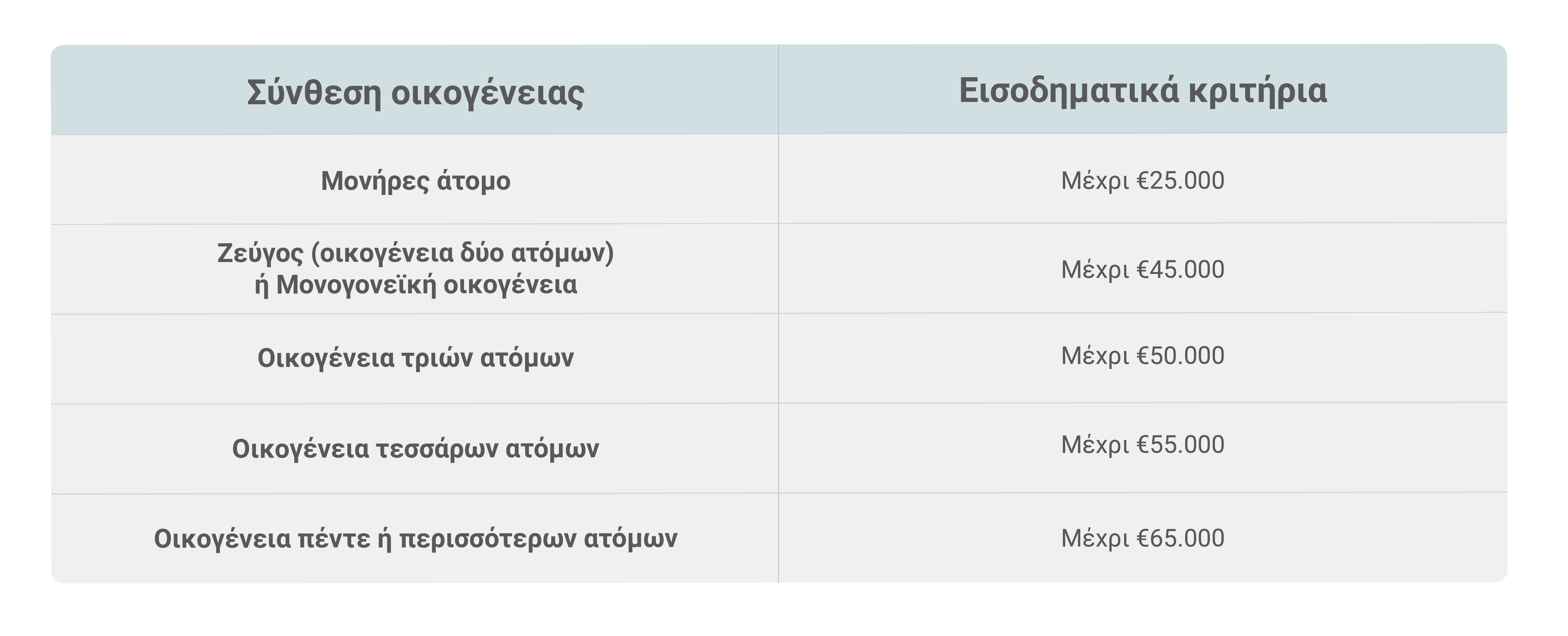 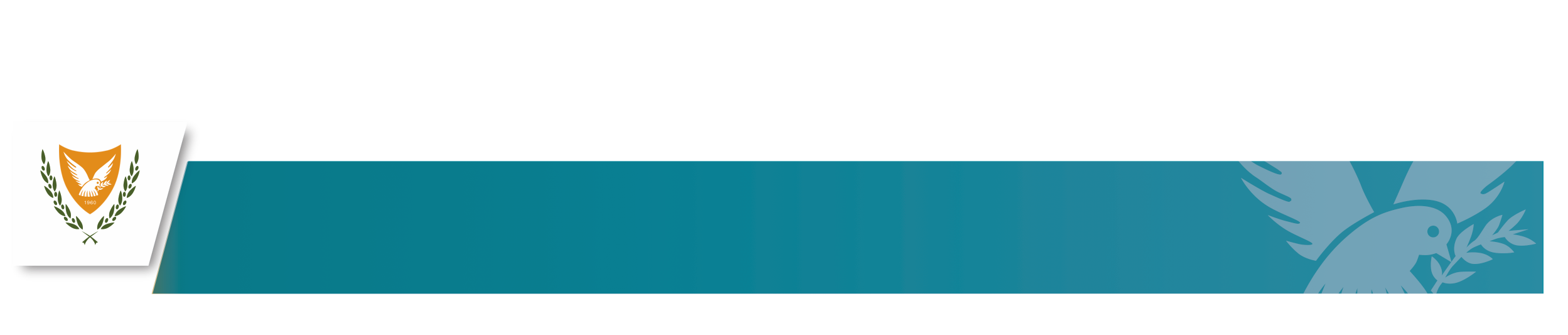 ΥΠΟΥΡΓΕΙΟ ΕΣΩΤΕΡΙΚΩΝ
ΚΥΠΡΙΑΚΗ ΔΗΜΟΚΡΑΤΙΑ / ΠΝΕΥΜΑΤΙΚΑ ΔΙΚΑΙΩΜΑΤΑ 2024
ΔΙΚΑΙΟΥΧΟΙ ΕΝΟΙΚΙΑΣΤΕΣ
Δικαιούχος ενοικιαστής είναι Κύπριος πολίτης ή πολίτης κράτους μέλους της Ευρωπαϊκής Ένωσης.
Για τους πολίτες κρατών μελών της ΕΕ απαιτείται νόμιμη, μόνιμη και συνεχής διαμονήστις ελεγχόμενες από την Κυπριακή Δημοκρατία περιοχές, για τα τελευταία πέντε έτηπου προηγούνται της πρόσκλησης του Σχεδίου (15.11.2024).
Οι δικαιούχοι ενοικιαστές ή ο/η σύζυγος/συμβίος/συμβία τους δεν πρέπει να κατέχουν κατά την ημερομηνία υποβολής αίτησης για συμμετοχή στο παρόν Σχέδιο, άλληιδιόκτητη κατοικία.
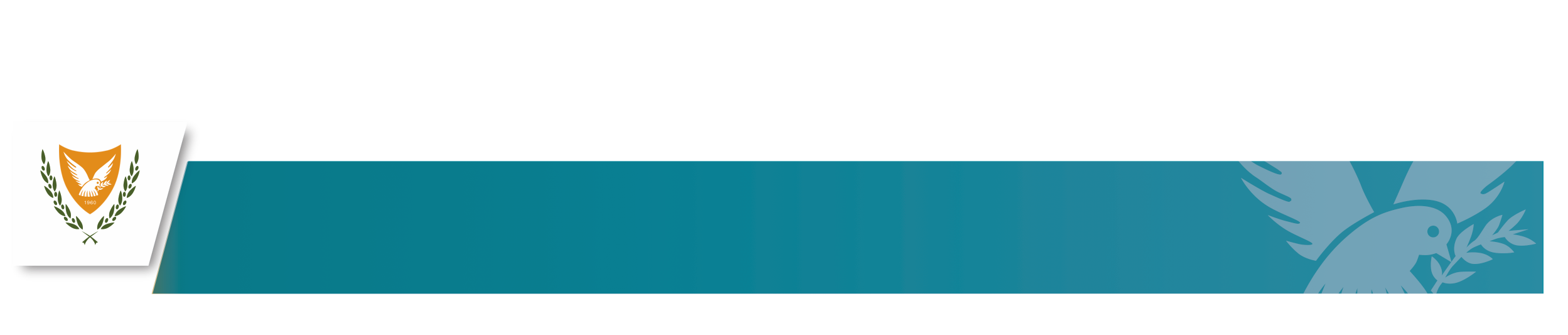 ΥΠΟΥΡΓΕΙΟ ΕΣΩΤΕΡΙΚΩΝ
ΚΥΠΡΙΑΚΗ ΔΗΜΟΚΡΑΤΙΑ / ΠΝΕΥΜΑΤΙΚΑ ΔΙΚΑΙΩΜΑΤΑ 2024
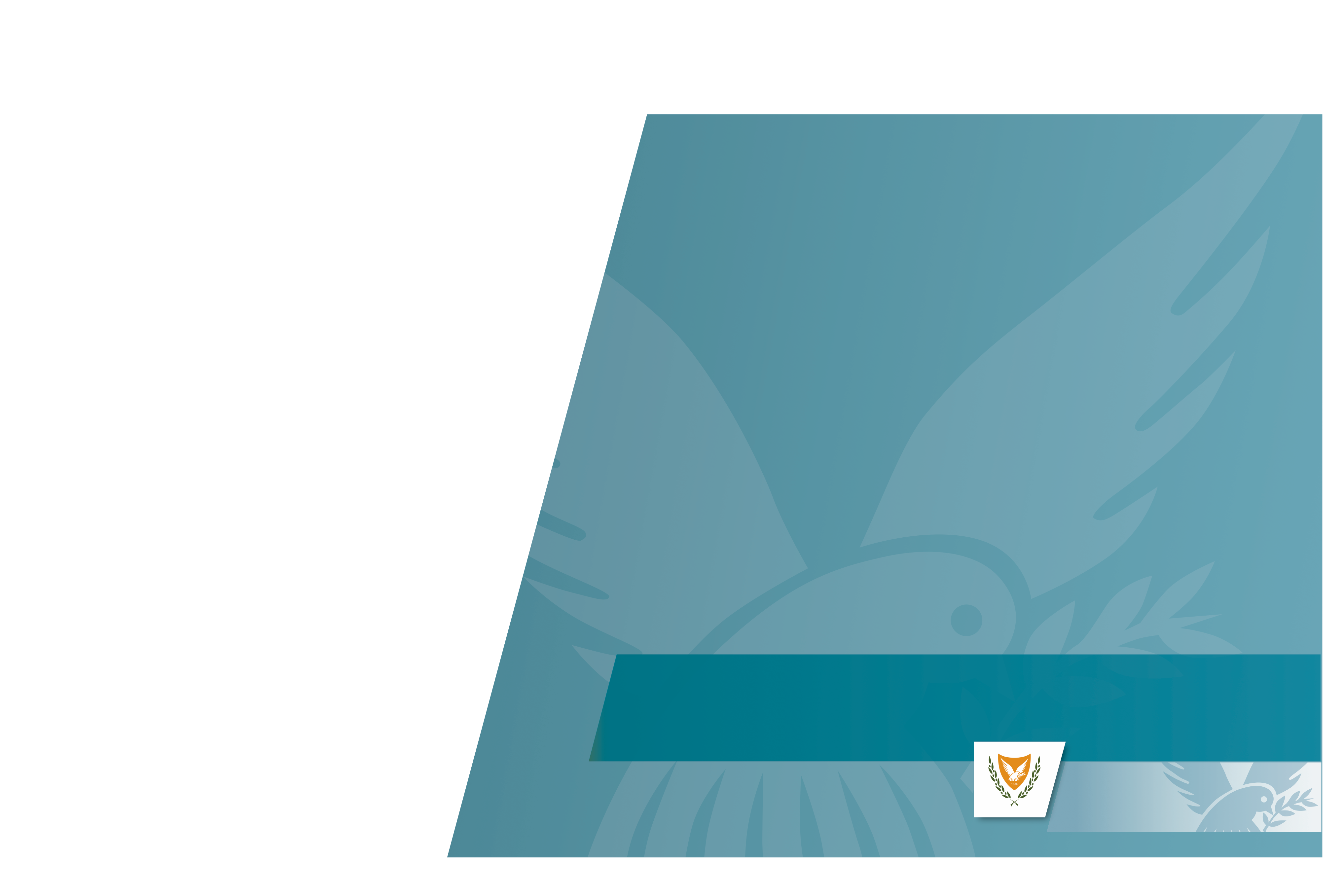 Ευχαριστούμε.

Περισσότερες πληροφορίες:
www.gov.cy/moi
ΥΠΟΥΡΓΕΙΟ ΕΣΩΤΕΡΙΚΩΝ
ΚΥΠΡΙΑΚΗ ΔΗΜΟΚΡΑΤΙΑ / ΠΝΕΥΜΑΤΙΚΑ ΔΙΚΑΙΩΜΑΤΑ 2024